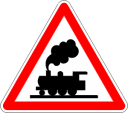 Réunion 
«  des Amis du Zéro »

16 octobre 2021
de 10 à 16 heures 
au VATEL à Nîmes.
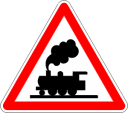 Jean Marie MONBEL
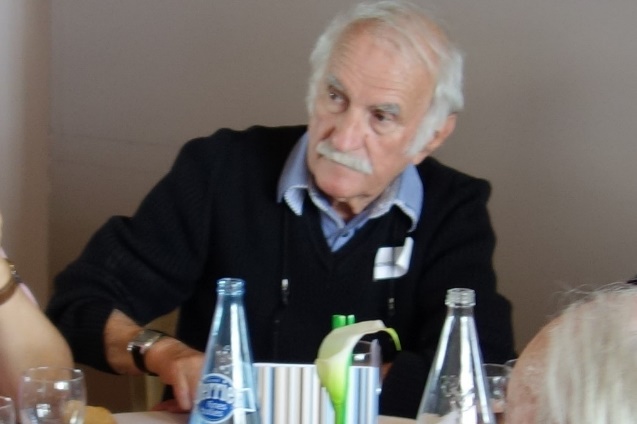 15/10/2021
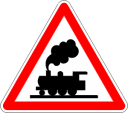 Nouveaux venus
COCHIN Thierry 
GALLIEN Philippe 
GUYET Marc
MICHEL	 Philippe
15/10/2021
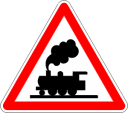 A l’ordre du jour
Café croissants à 10h00
Prochaines réunions
Assemblée générale
Point finances - Bernard MOLLARD
Notre contrat VATEL
Bilan de la réunion des constructeurs 2021
Infos cercle du zéro - François CECCALDI
MOROP - Michel CARY
Déplacements futurs (Italie /Allemagne)
Containers - Jean Luc DELORT
Achats en commun
Actualités
Souvenirs électriques

Art ferroviaire
Questions diverses

Repas  12h00

Vidéo mémère en ballade – Thierry CAMBOUNET
Atelier affutage – Daniel FAYET
Atelier sonorisation BB 67400 -- Michel SANTENE
Présentation de votre matériel
                                                                                      Fin de réunion 16h00
15/10/2021
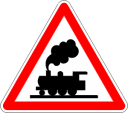 Dates de nos réunions 
saison 2021/2022
Réunion ADZ samedi 11 décembre 2021

Réunion ADZ samedi 5 février 2022

Réunion ADZ samedi 23 fvril 2022

Réunion des amateurs & constructeurs 
vendredi soir 10 juin et samedi 11 juin 2022
15/10/2021
Assemblée  générale
Lors de la réunion de  décembre points qui seront à l’ordre du jour :

Procès-verbal de  la précédente assemblée générale  

Rapport budgétaire par le trésorier

Rapport moral par le secrétaire

Rapport activité 2020-2021  par le président

Election du conseil d'administration : qui se présente ?
					
Questions diverses

Cotisation annuelle à définir
15/10/2021
Point finances
saison 2020/2021


Bernard MOLLARD
15/10/2021
POINT FINANCES AMIS DU ZERO NÎMES AU 15.10.2021
Solde Banque : 3245.16 €
 
Dont avances pour Vatel réunion Amateurs Constructeurs 2021 à valoir sur 2022 (réservataires absents le 19.06.2021) : 16 prestations à 35.00 (Baudot, Fargeas, Malen, A. Di Stuardi, D. Di Stuardi, Adiasse, Magrou, Poujol, Gambart, Plassit, Chiari, Lombardi, Geraci, Maltecca, Cary, Hugues) + 1 solde à 4.00 (Buzer) = 564.00 €
Dont avances pour Vatel réunion du 17.10.20 : 24 prestations à 31.00 = 744.00 €
Dont avance pour 2 repas Vatel annulés dans les temps (Laurès, Royer) = 62.00 €
Dont avances pour 9 Class 66 Dapol Chrezo : 1000.00 (Godezenne 100.00 de trop)
Chrezo n’a pas encaissé notre chèque de réservations de 900.00 €
 
Solde Banque en faveur de l’Association : 3245.16 – 564.00 – 777.00 – 62.00 = 875.16
Solde espèces : 278.00 €
Notre trésorerie dispose donc de 875.16 + 278.00 = 1153.16 €

A noter que toute demande de remboursement par un réservataire absent le 19.06.21 pour la réunion des Amateurs Constructeurs 2022 entrainera un déficit de 13.00 par participant.
15/10/2021
Notre contrat 
saison 2020/2021
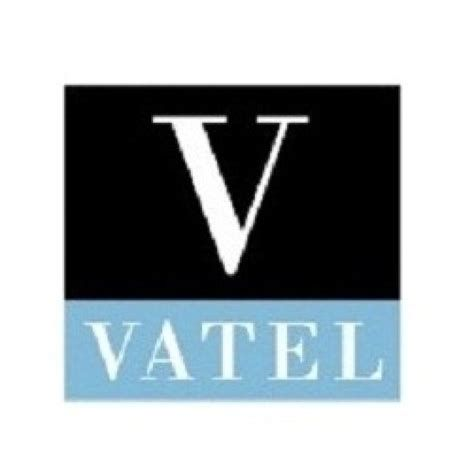 15/10/2021
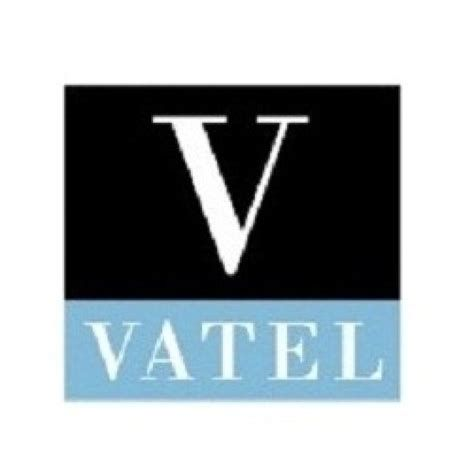 Pour Les Amis du Zéro
	pour 2021 /2022 forfait association à 31,00 €  (tarif inchangé depuis 2015) 
par personne incluant :
 - L’accueil café avec assortiment de mini-viennoiseries, café, thé et jus de Fruits 
L’apéritif cocktail Vatel, servi à table, accompagné d’un assortiment de feuilletés      «Maison» et olives assaisonnées, 
Le déjeuner avec une entrée, un plat chaud et un dessert communs à l’ensemble des participants,
 - L’accompagnement Sommelier avec les vins Costières de Nîmes (rouge, blanc et rosé) servis à discrétion, les eaux minérales plates et pétillantes servies également à discrétion, le café accompagné de ses mignardises.
Salle offerte
15/10/2021
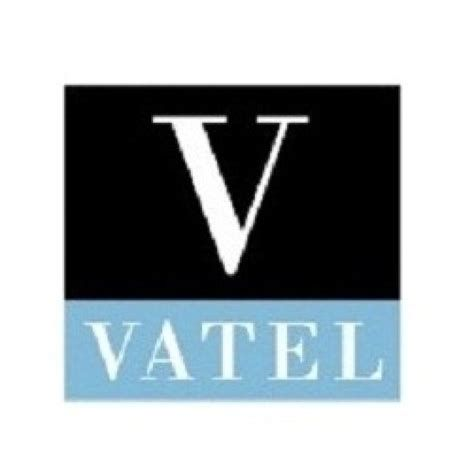 Pour LES CONSTRUCTEURS DU SUD

Environ 60 participants - forfait à 35,00 € par personne 
(tarif inchangé depuis 2015) 

incluant :
- Le café d’accueil (café, thé, jus de Fruits, assortiment de mini-viennoiseries)
- Le déjeuner avec une entrée, un plat chaud et un dessert, communs à l’ensemble des participants, le choix des menus se fera en évitant le poisson pour le plat
L’accompagnement sommelier avec les vins Costières de Nîmes (rouge, blanc et rosé) servis à discrétion, les eaux minérales plates et pétillantes servies également à discrétion
le café accompagné de ses mignardises

En supplément au tarif de 640.00 € TTC une salle d’exposition de 160 m² minimum
15/10/2021
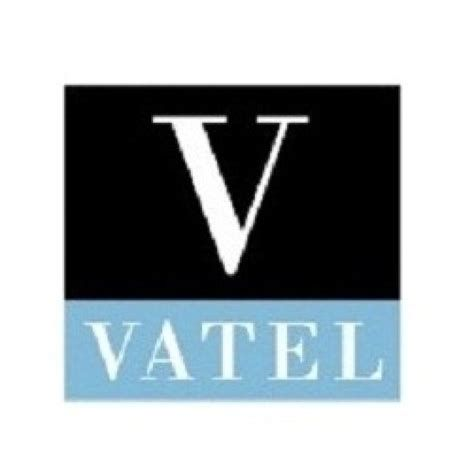 LES CONSTRUCTEURS DU SUD


En supplément au tarif de 640.00 € TTC une salle d’exposition de 160 m² minimum
Soit un coût par personne
Pour 60 de 10,66€
Pour 65 de 9,84€
Pour 70 de 9,14€
Pour 75 de 8,53€
Pour 80 de 8,00€
15/10/2021
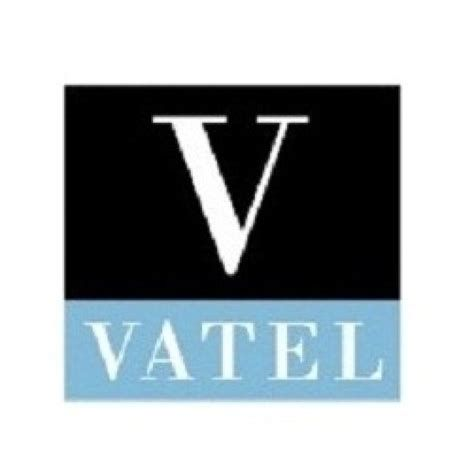 LES CONSTRUCTEURS DU SUD

			
En conclusion
Coût du repas 35€
Location de la salle  8 à 10€

Prix demandé en 2021 	48€
Proposition  de prix 2022 	50€
Marge de fonctionnement entre 	5 et 7€

Fourchette pour
80 participants un budget de 560€
60 participants 300€
15/10/2021
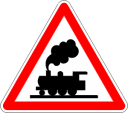 RENCONTRE 2021  DES AMATEURS et/ou CONSTRUCTEURS DU ZERO
Les vendredi 18 juin 2021 après midi et samedi 19 juin 2021



BILAN
15/10/2021
14
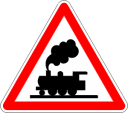 RENCONTRE 2021  DES AMATEURS et/ou CONSTRUCTEURS DU ZERO
Nous organisons VATEL depuis 2009
15/10/2021
15
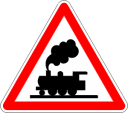 RENCONTRE 2021  DES AMATEURS et/ou CONSTRUCTEURS DU ZERO
Les  participants
15/10/2021
16
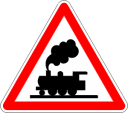 RENCONTRE 2021  DES AMATEURS et/ou CONSTRUCTEURS DU ZERO
Le matériel exposé

La couverture média
Presse 
Internet
Devons  nous tout repenser ?
Imaginer une autre forme de présentation ?
15/10/2021
17
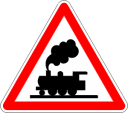 RENCONTRE 2021  DES AMATEURS et/ou CONSTRUCTEURS DU ZERO
À côté de l’expo

Le vendredi

Proposition de visite
Proposition d’animation
Changer de lieu de restauration
15/10/2021
18
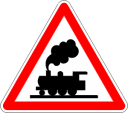 RENCONTRE 2021  DES AMATEURS et/ou CONSTRUCTEURS DU ZERO
Programme du vendredi 18 juin


MUSEE DE LA ROMANITE:

Soit 5 personnes.

BOVYN	Mme
CECCALDI	François 
GRELICHE	Jean-Claude 
HUCK            	René et Mme
Responsable CECCALDI François

ATELIER LOK PROGRAMMER
Ceux qui arrivent la veille de l'exposition  et participent à  l’atelier LOK PROGRAMMER animé par Michel SANTENE est reporté au samedi
15/10/2021
19
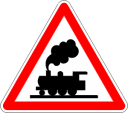 RENCONTRE 2020  DES AMATEURS et/ou CONSTRUCTEURS DU ZERO
SAMEDI

Notre contrat avec le VATEL protège la grande salle
Nous pourrons accueillir 80 personnes.

Nous devons proposer de nouvelles animations.
Une forme de présentation du matériel 
plus captivante !
15/10/2021
20
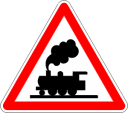 RENCONTRE 2021  DES AMATEURS et/ou CONSTRUCTEURS DU ZERO
Programme du samedi 19 juin

HORAIRES

•	à partir 8h00  accueil par André GOLETTO et François CECCALDI au VATEL 140 Rue Vatel, 30900 Nîmes ; au 6ème étage salon BRILLAT.
•	9h00 	Café/croissant à 9H00
•	12h15	Apéritif 
•	12h30	Repas  au VATEL 
•	14h  	Atelier
•	17h00	Clôture des rencontres  (merci de ne pas anticiper l'heure de départ).
•	17h30	Démontage 

PARTICIPATION
• Vous vous êtes engagé à  apporter  à minima une pièce ferroviaire Laiton /plastique etc… à l'échelle zéro (1/43,5 ou 1/45),  
que ce soit un matériel roulant ou pas, un élément de votre fabrication ou du commerce, une pièce rare ou pas... peu importe.


ATELIER
Nous vous proposons:

•	Lok Programmer animé par Michel SANTENE à 14h30 8 personnes
AUBOUEIX 	Jean-Claude
BOVYN	Gilles
DESOEUVRE 	Michel
GODEZENNE 	Eric
MERCIER	Christophe
DELORT	Jean Luc
LECUYER	Jean Luc
PLAIDY                  	Alain
15/10/2021
21
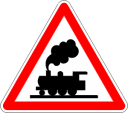 RENCONTRE 2020  DES AMATEURS et/ou CONSTRUCTEURS DU ZERO
	Un atelier tenu par Michel SANTENE qui a réalisé des bandes sons élaborées pour les Y 6200-7100-7400 AMJL ainsi que pour les BB 7200/22200/15000 AMJL.  
Vous pourrez charger vos décodeurs sur place pour vos modèles.

•	à 14h30 un atelier SOUDURE animés par Bertrand RUMEAU 19 personnes.

BOVYN	Gilles
DESOEUVRE 	Michel
DELORT	Jean Luc
LECUYER	Jean Luc
PLAIDY                 	Alain     
GRELICHE	Jean-Claude 
GUYET	Marc
HUCK            	René
RUMEAU	Bertrand
CHAUX	Jean Marc
MOLLARD	Bernard
AVRIL	Guy
BAUVE	Dominique 
DESBORDES 	Laurent 
LEBEC	Gilbert
MARTINAGGI	Paul
PESCE	David
PIALAT	Alain
ROUY	Olivier


	Un atelier CIWL tenu par Gilbert LEBEC avec présentation du kit amélioration des voitures ELETTREN.
15/10/2021
22
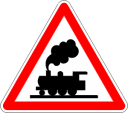 RENCONTRE 2020  DES AMATEURS et/ou CONSTRUCTEURS DU ZERO
INSTALLATION
	
Beaucoup de changement de dernière minute du au changement de salle

Nous étions à l’étroit
15/10/2021
23
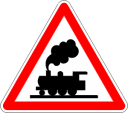 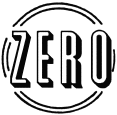 Infos cercle du zéro  
François CECCALDI
Délégué régional 
Languedoc- Roussillon
15/10/2021
24
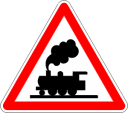 Nouveau site interne
thttps://www.cercleduzero2.fr
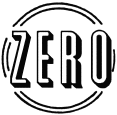 L'association réunit des membres répartis dans toute la France, l'Europe (et même plus ! ), partagée en région, ayant chacune une grande autonomie dans leurs modes de fonctionnement.
L'association organise des manifestations et participe activement à bon nombre d'autres (sauf depuis un an ! ). Elle a créé une boutique pour des achats groupés destinés à ses membres, et fait fabriquer spécialement des pièces. L'association propose aussi des modèles uniques, étudiés bénévolement par des membres. 
Vous pouvez voir de belles réalisations sur le forum et en particulier ici. Nous développons un regroupement de modèles purement visuel.
Sur ce site, quelques éléments pour mieux connaître notre association, nos productions et publications ou nos services. Vous pouvez aussi adhérer en ligne. Nous développons des ateliers  de techniques de bases de mécanique pour débutants,
Nous créons des pages pour expliquer nos méthodes de constructions, ou de pratiques de notre passion.
15/10/2021
25
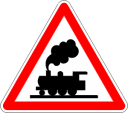 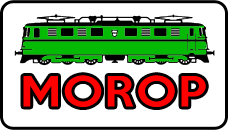 Michel CARY  
délégué du Cercle du Zéro
Pour la prochaine petite session 2022 à Nîmes, - les 1, 2, 3 Avril 2022 	(avant les élections présidentielles)

	=> avec le 01/04 visite du musée 
	=> le 02/04 une visite de la ville (avec office du tourisme ? )
	=> le 03/04 visite pont du Gard et train à Uzès ?
	=> Séances de travail, révision et création de fiches nouvelles
15/10/2021
26
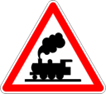 Idée voyage en Italie
LOMBARDI à CUSAGO à la périphérie de Milan 

ELETTREN à MARNATE dans la province de Varèse en Lombardie

Aldo musée de l’automobile à TURIN

 ??

Comment se déplacer ?
Qui souhaite venir ?
Dates à définir : ?
15/10/2021
27
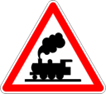 Idée voyage en Allemagne
Technik Museum Sinsheim
Ouvert en juin 2021 à Göppingen, le Märklineum 
Süddeutsches Eisenbahnmuseum Heilbronn
DB Museum - Deutsche Bahn Stiftung Nürnberg


Qui souhaite préparer un déplacement ?
Dates à définir
15/10/2021
28
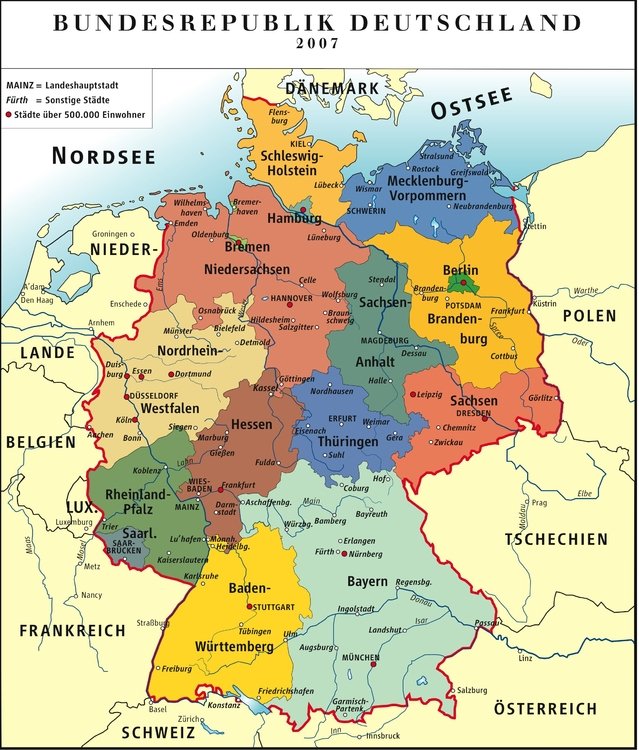 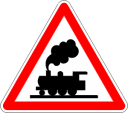 15/10/2021
29
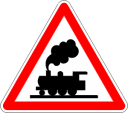 Containers Jean Luc Delort
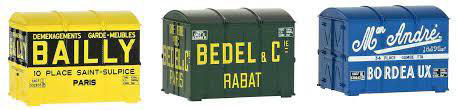 Je vous propose de réaliser les éléments suivants pour agrémenter vos quais de chargement ou vos wagons plats :

• Un container Aéro sud est 15m3 (extraits de la doc REE)
15/10/2021
30
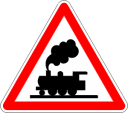 Containers Jean Luc Delort
Un cadre citerne OCEM de 2500 l (rond) et un de 3500 l (ellipse) => un de chaque donc…
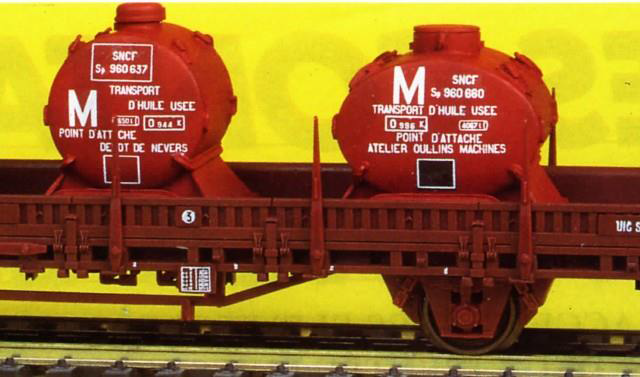 15/10/2021
31
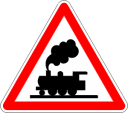 Containers Jean Luc Delort
Un palonnier de levage Griffet
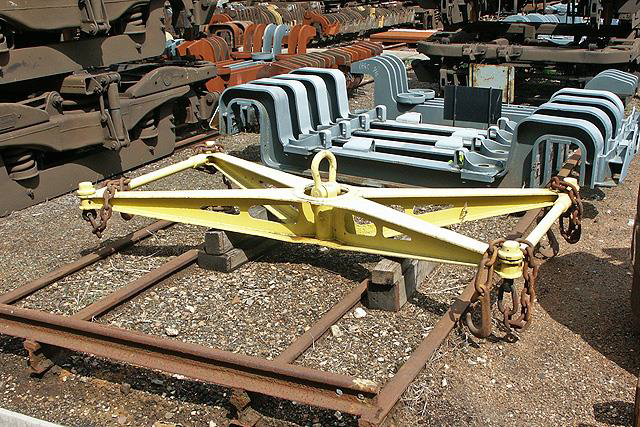 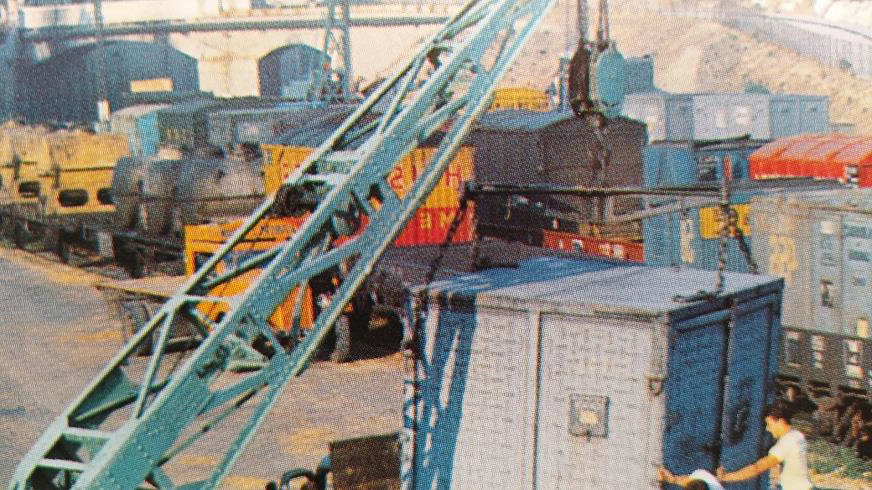 15/10/2021
32
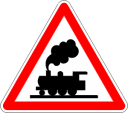 Containers Jean Luc Delort
Ces mini- kits sont conçus en étude 3D , ils sont constitués de:
• Une plaque en photo découpe maillechort 0,4mm, qualité professionnelle provenant de chez EXELLA
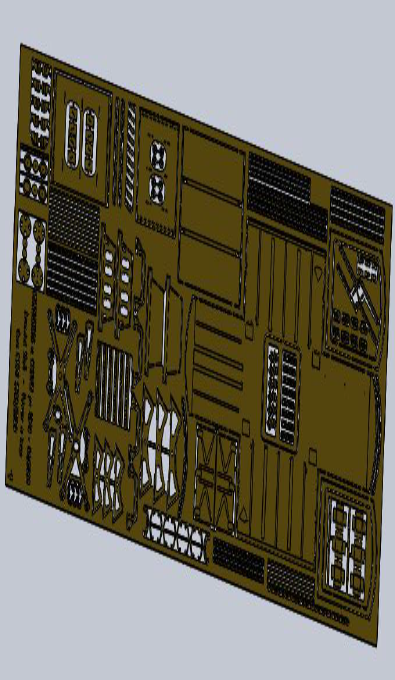 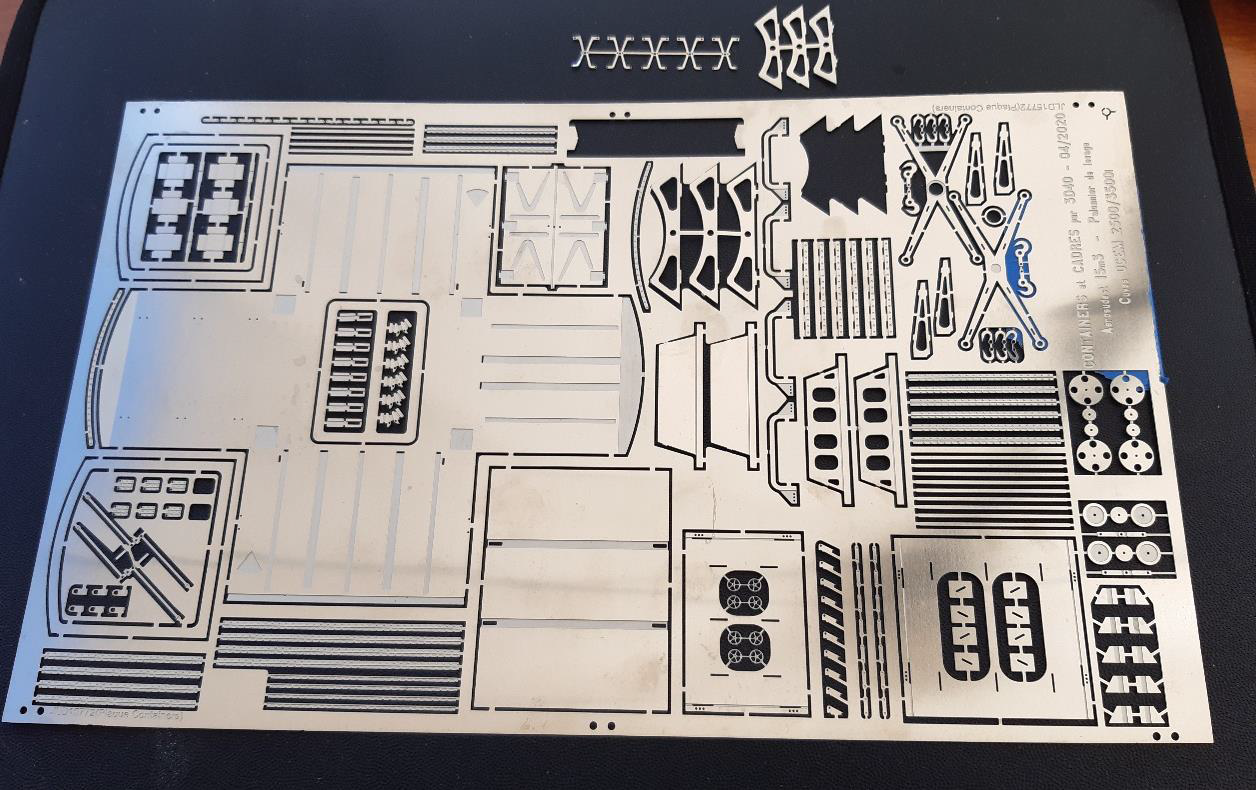 15/10/2021
33
Containers Jean Luc Delort
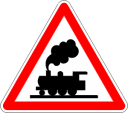 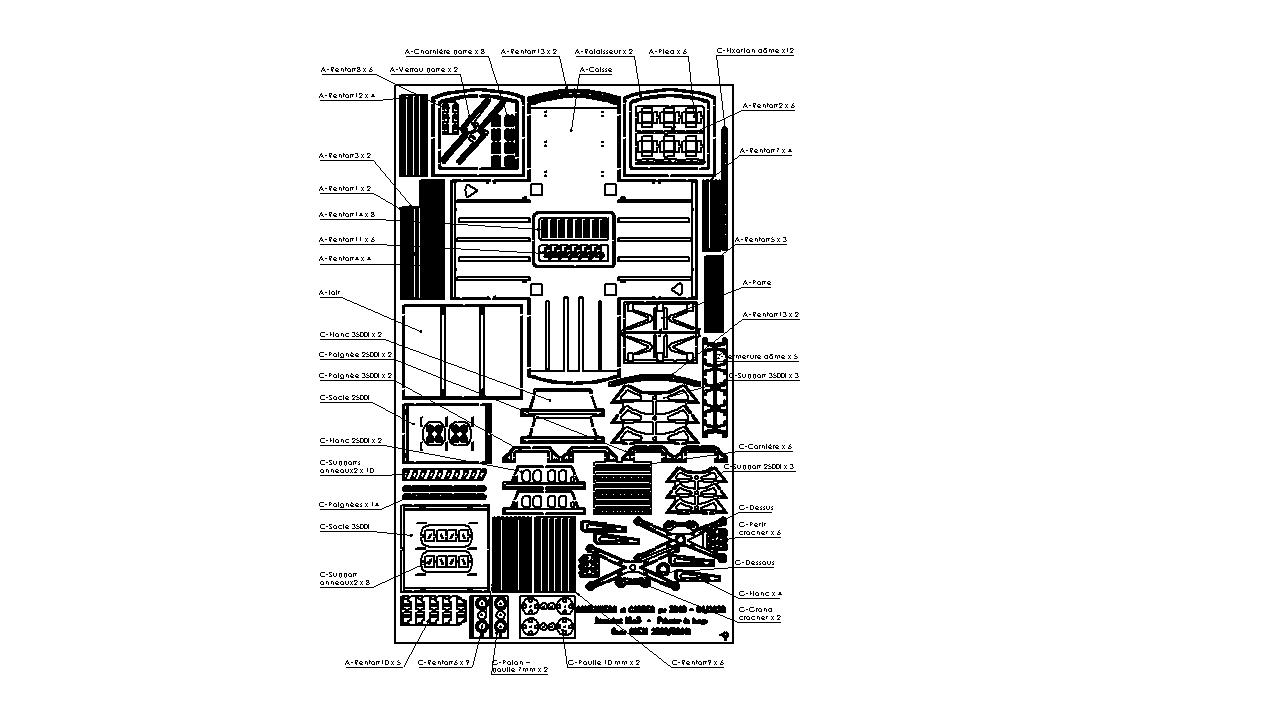 15/10/2021
34
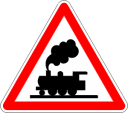 Containers Jean Luc Delort
6 éléments en impression 3D permettant d’assembler les 2 citernes OCEM. Chaque citerne étant constituée de 2 demi-cuves et d’un dôme. A coller avec de la cyano et faire ensuite une finition apprêt de garnissage/ponçage à l’eau pour éliminer les petites stries dues à l’impression 3D.
Les marquages sont encore en étude et seront proposés ultérieurement en option
Également en option, une vanne de dépotage (fonderie ) sera disponible chez DJFR.
Pour le montage, vous devrez en plus vous munir de quelques babioles (chute de tubes et ronds de laiton, rivets, boulons M1, porte étiquette )
Le montage des 2 containers OCEM et du palonnier est simple et rapide.
Celui de l’Aérosudest est plus long et nécessitera la pose de quelques rivets et surtout le repoussage d’environ 300 rivets avec une tête de 0,5mm.
Prévoir le matériel adapté en conséquence.
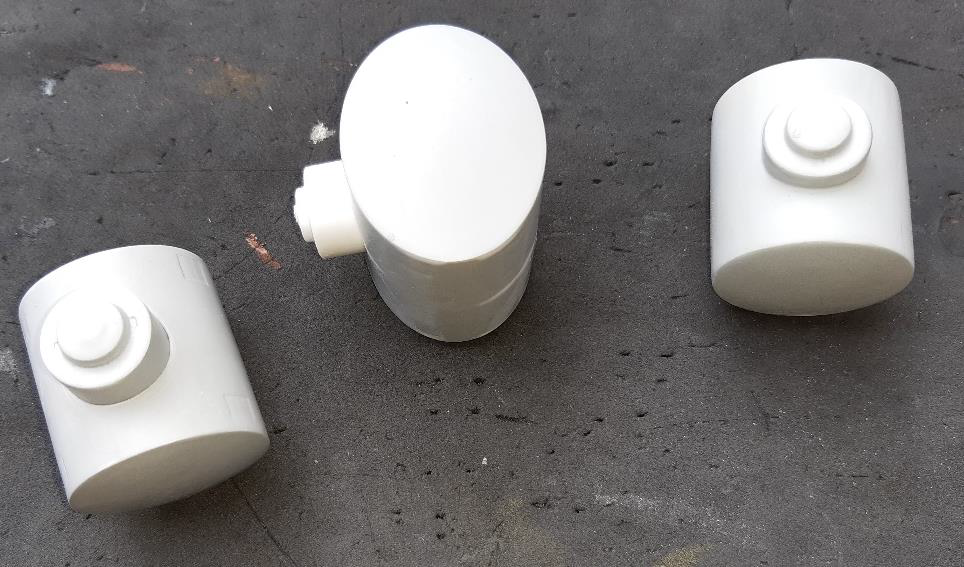 15/10/2021
35
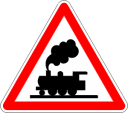 Containers Jean Luc Delort
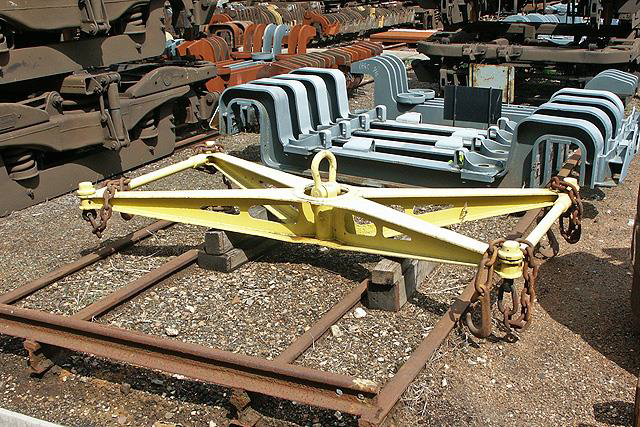 15/10/2021
36
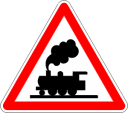 Achats en commun
CHREZO camions Berliet
CHREZO  locomotive Class 66

WAGONS dimoxan@web.de
15/10/2021
37
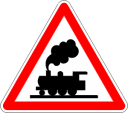 CHREZO camions Berliet
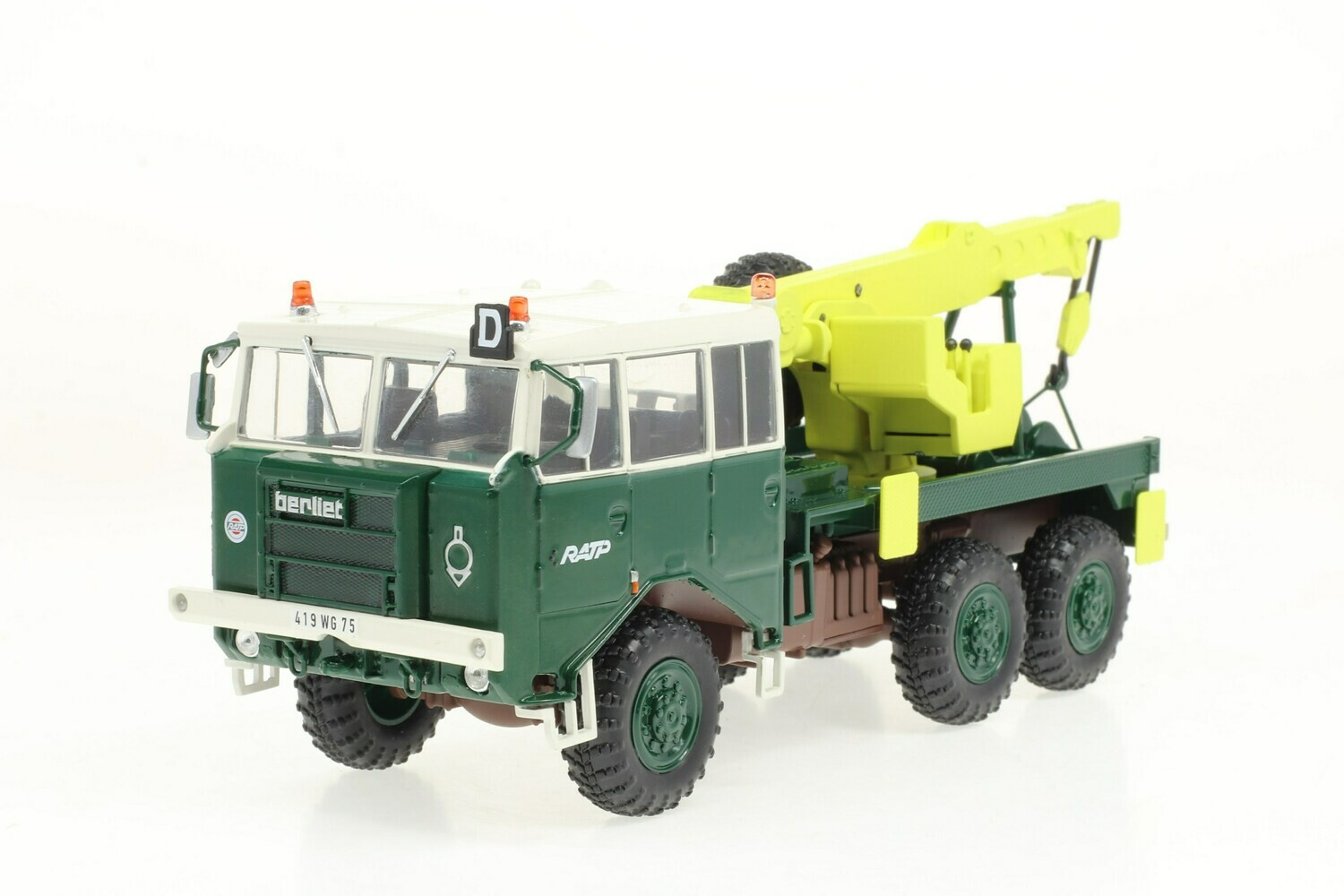 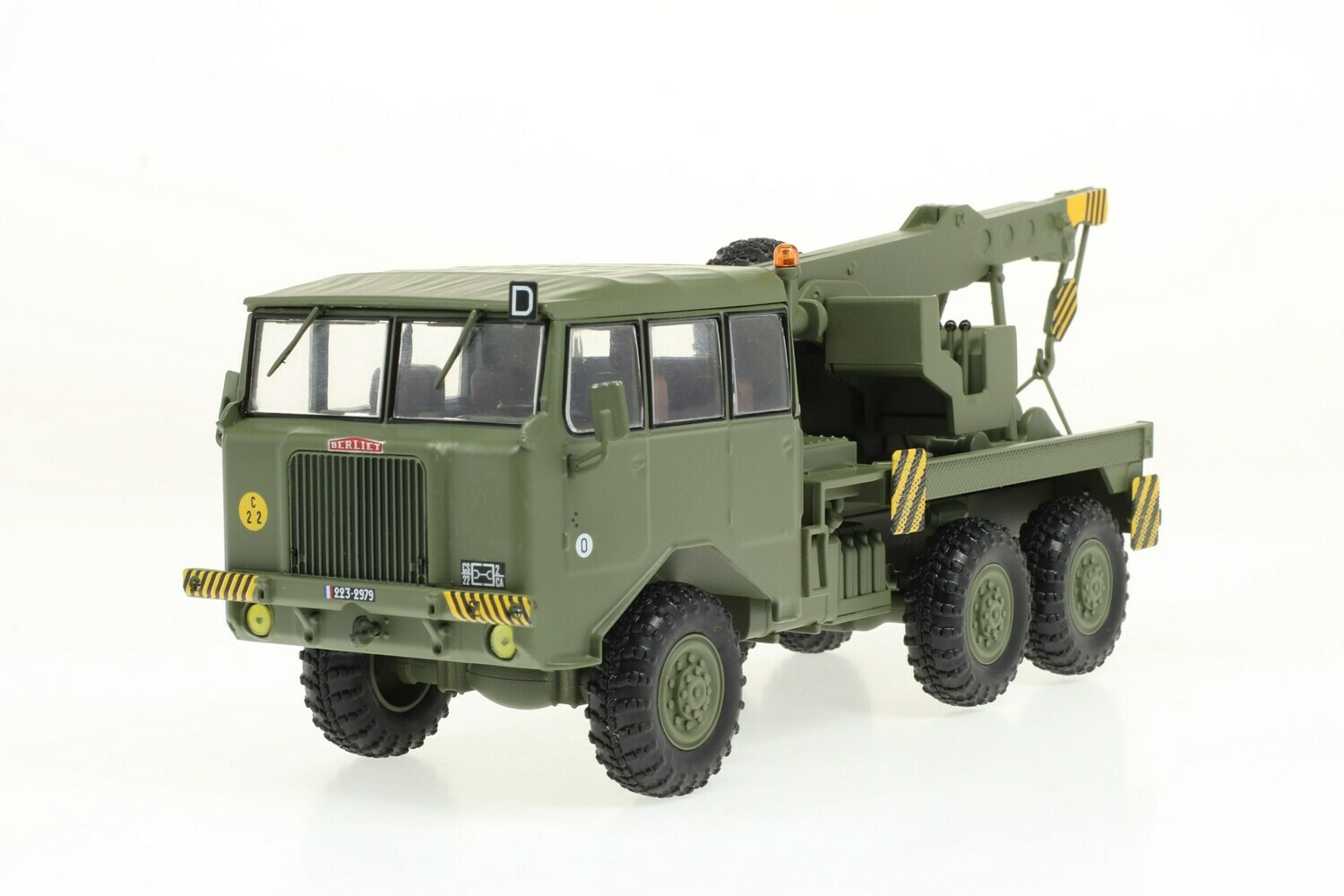 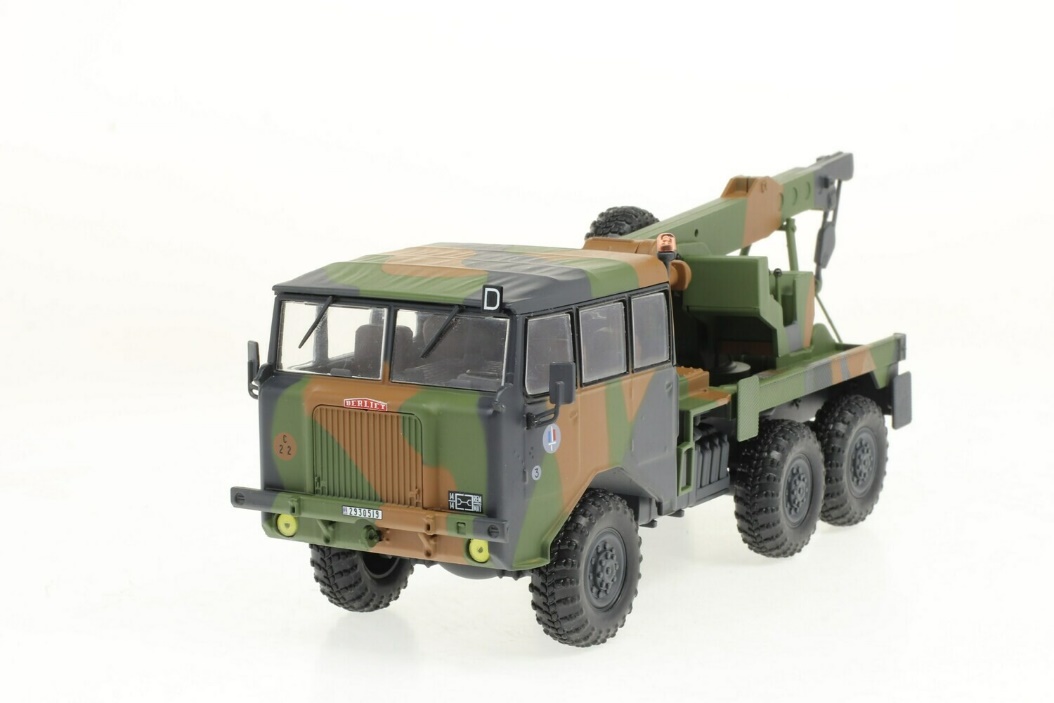 15/10/2021
38
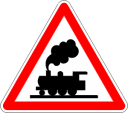 CHREZO camions Berliet
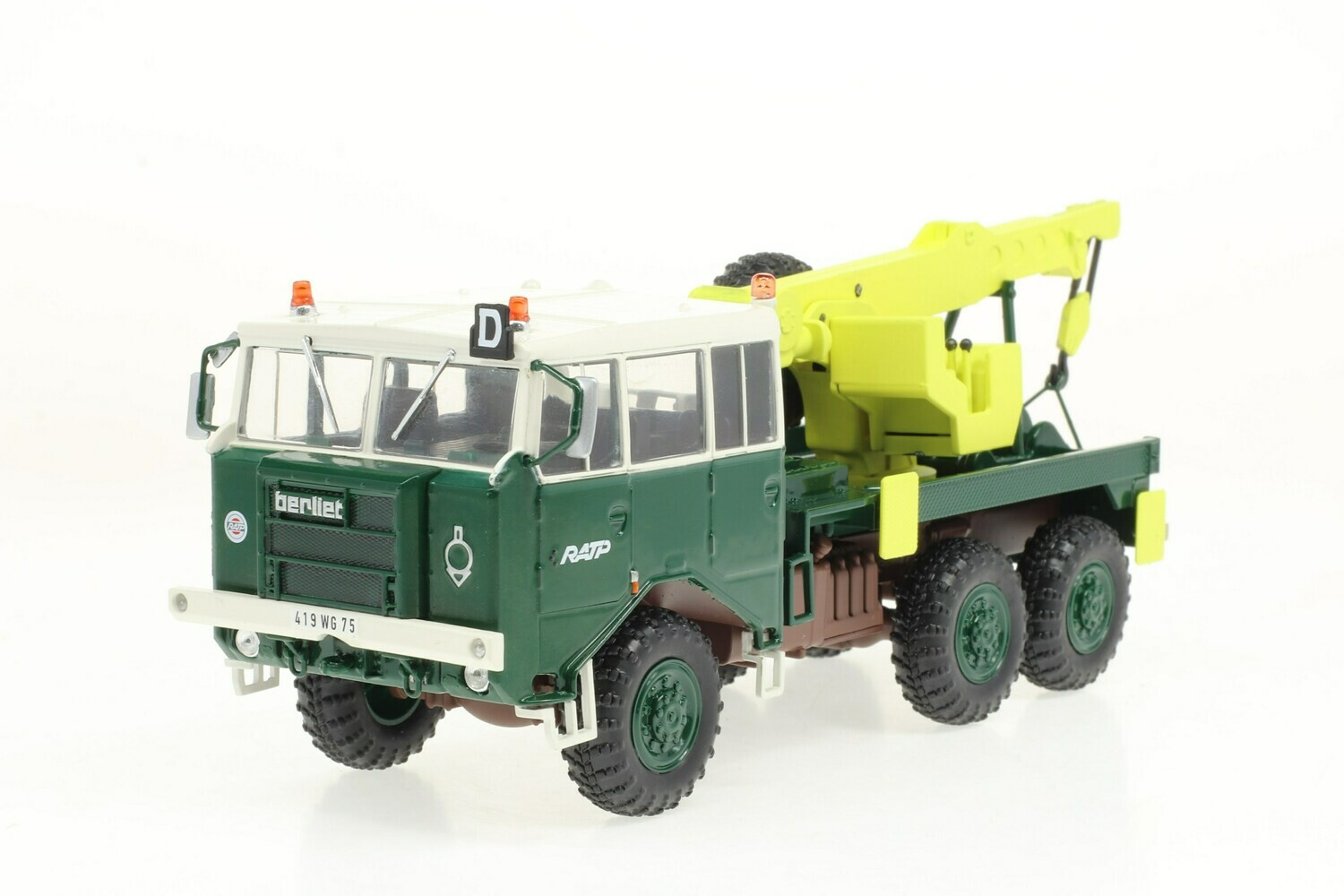 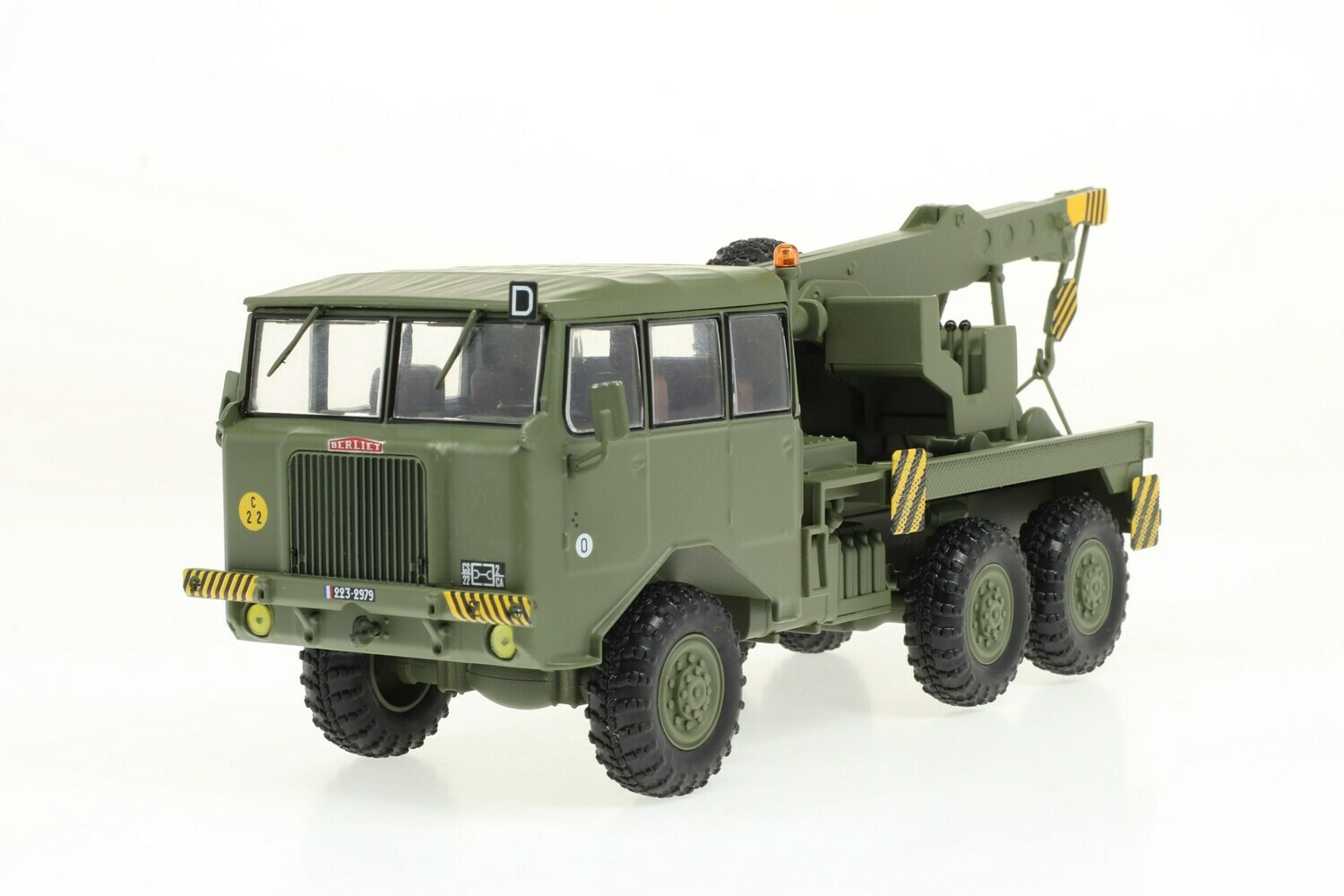 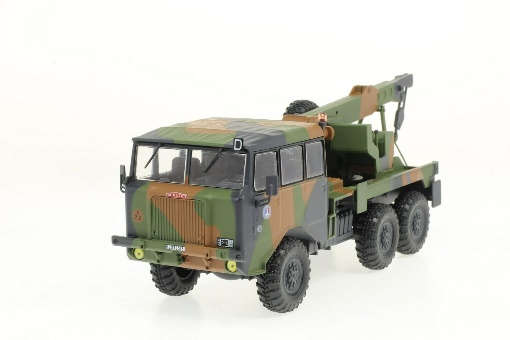 CHREZO nous a vendu chaque modèle 24€ TTC au lieu de 42€
Nous avons acheté et revendu  48 camions
15/10/2021
39
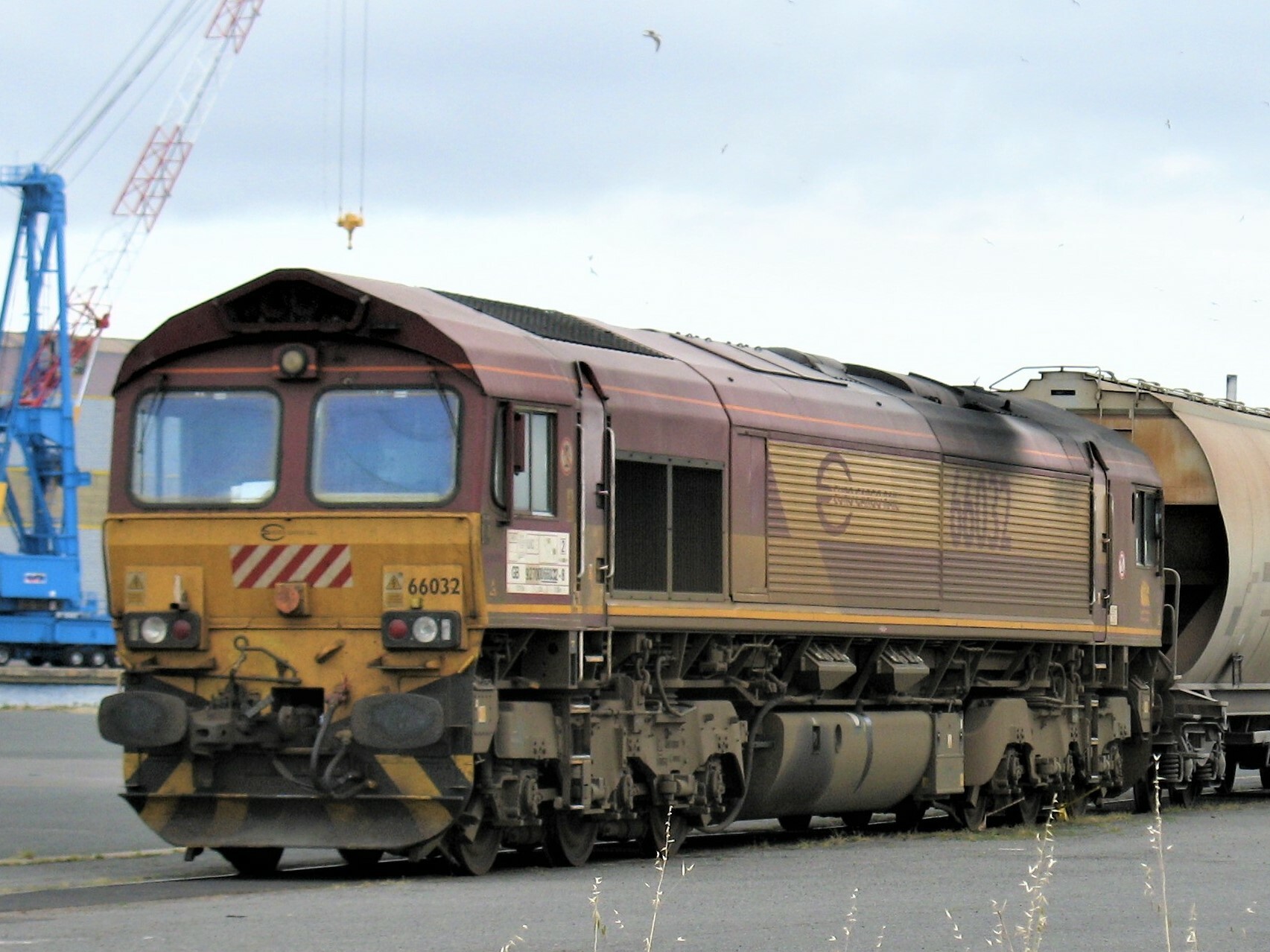 CHREZO  locomotive Class 66
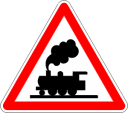 CHREZO propose aux seuls membres des Amis du Zéro la locomotive Diesel 66036 ECR produite en collaboration avec Dapol avec un prix préférentiel  via un achat groupé. 11 machines ont été achetées.
15/10/2021
40
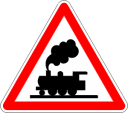 di-mo-tec
Werner Dittmann et sa Société Dimotec 
Situé dans la ville romaine de Xanten, une ville d’Allemagne qui se situe dans l’ouest aux abords du Rhin.

« Chez moi, vous obtenez des bâtiments sophistiqués et des véhicules de taille 1 et 0.
Vous pouvez commander à partir de ma gamme. L’objectif principal de mon activité est 
toutefois de produire des modèles individuels, à la mesure de vos souhaits et de vos données.
Contactez-moi pour discuter de votre projet, planifier, réaliser. » 
Werner Dittmann
Sonsbecker Str. 23, D-46509 Xanten
+49 2801 984441

Ces modèles sont en résine ou métal et plastique.
Echelle 1/45
Les wagons sont très  détaillés .Le prix moyen autour de 5 / 600€ .
15/10/2021
41
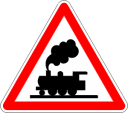 wagon SNCF Shimms
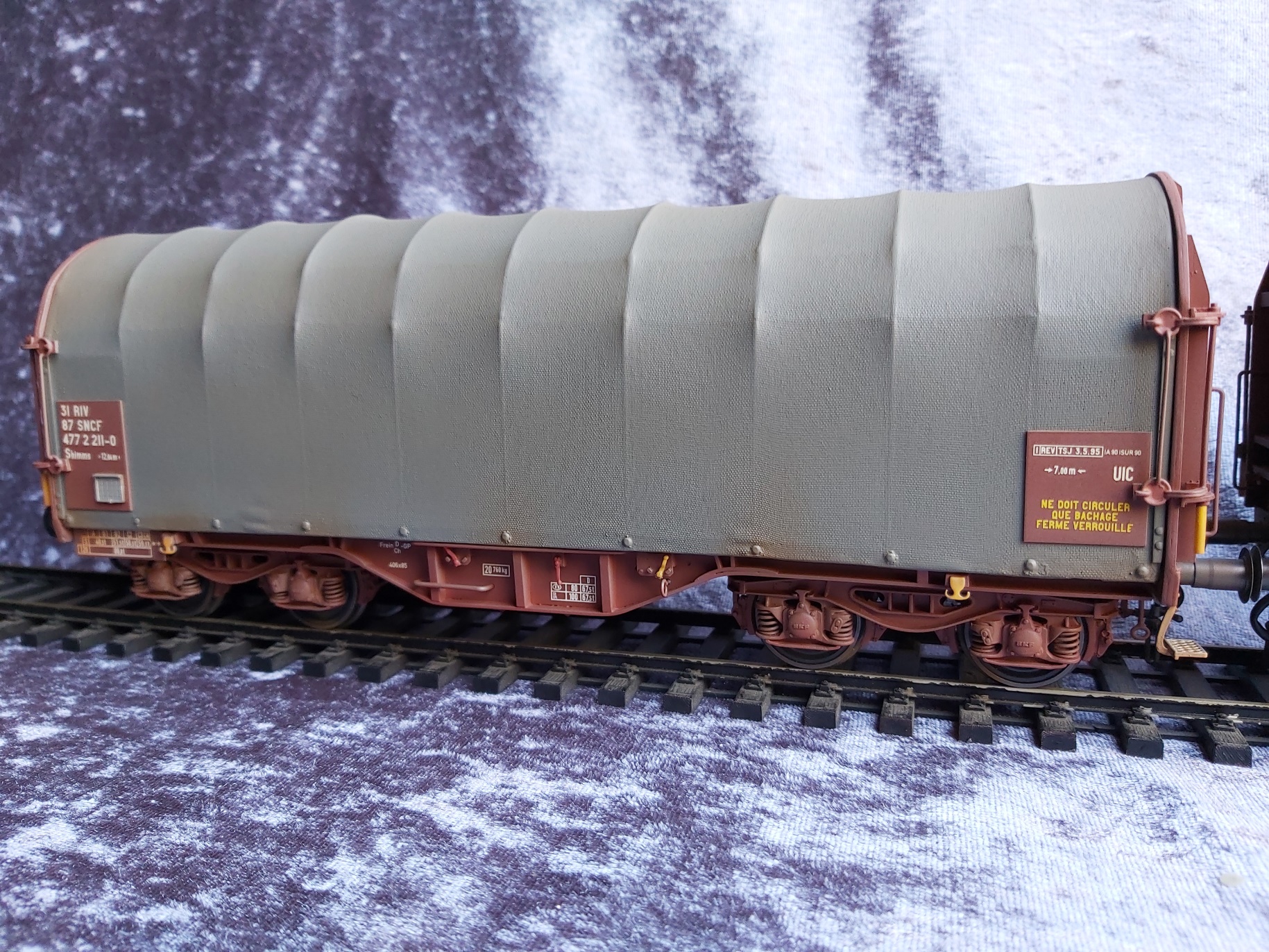 15/10/2021
42
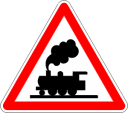 wagon SNCF Shimms
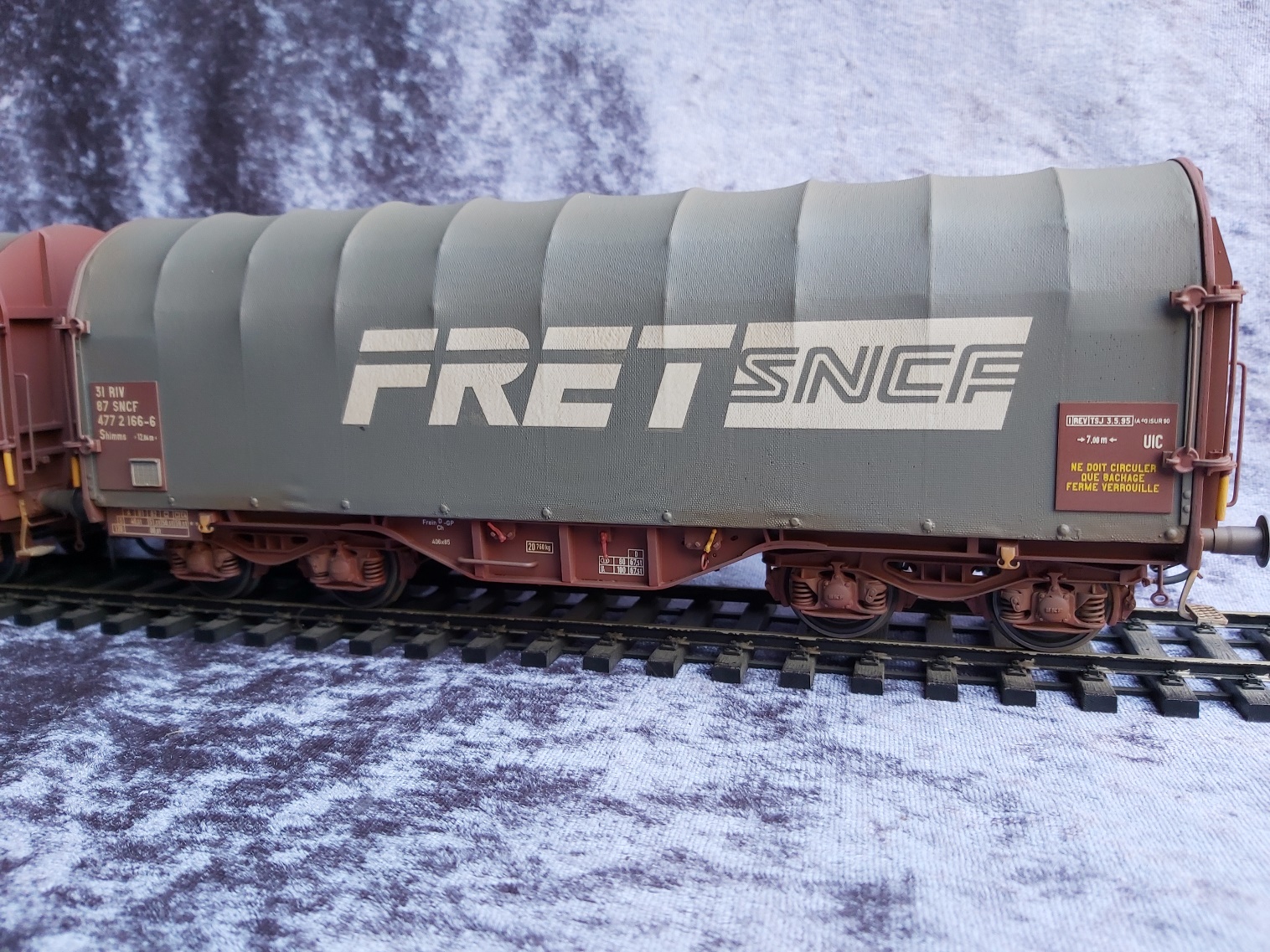 15/10/2021
43
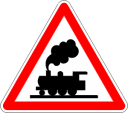 WAGON SNCF TELESCOPIQUE DITTMANN
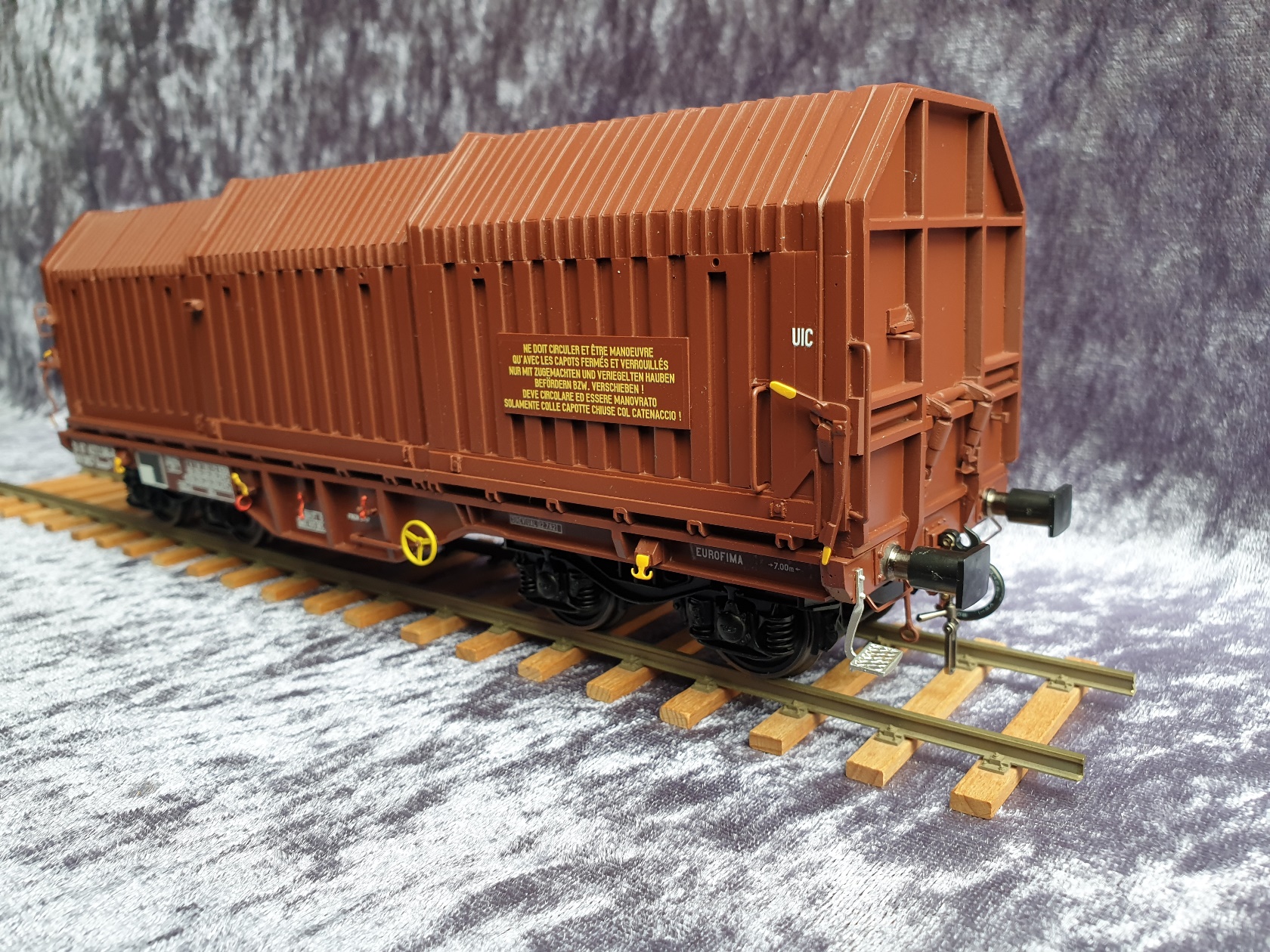 15/10/2021
44
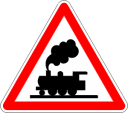 LES WAGONS KANGOUROU
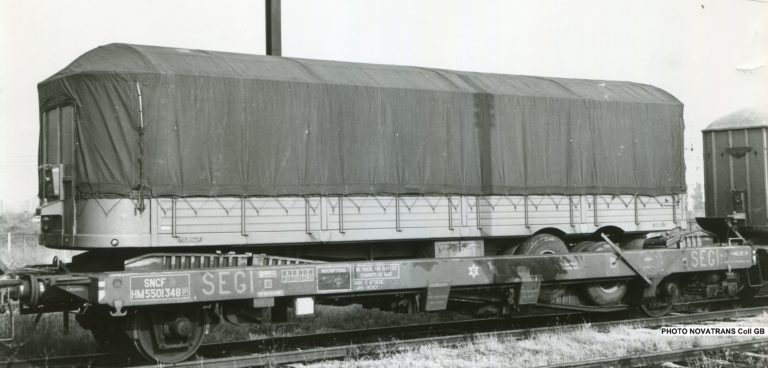 15/10/2021
45
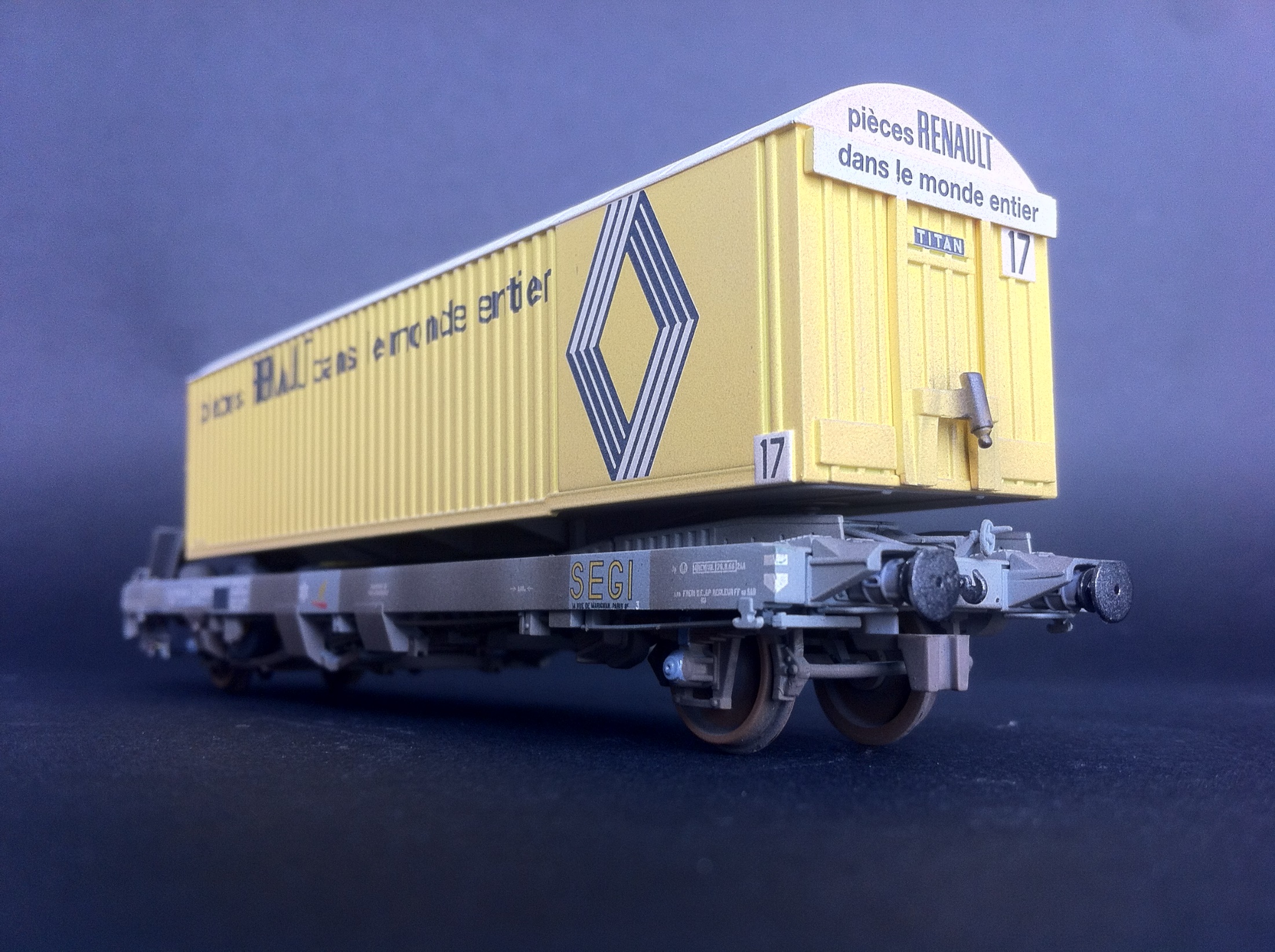 WAGONS KANGOUROU
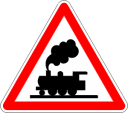 17/02/2020
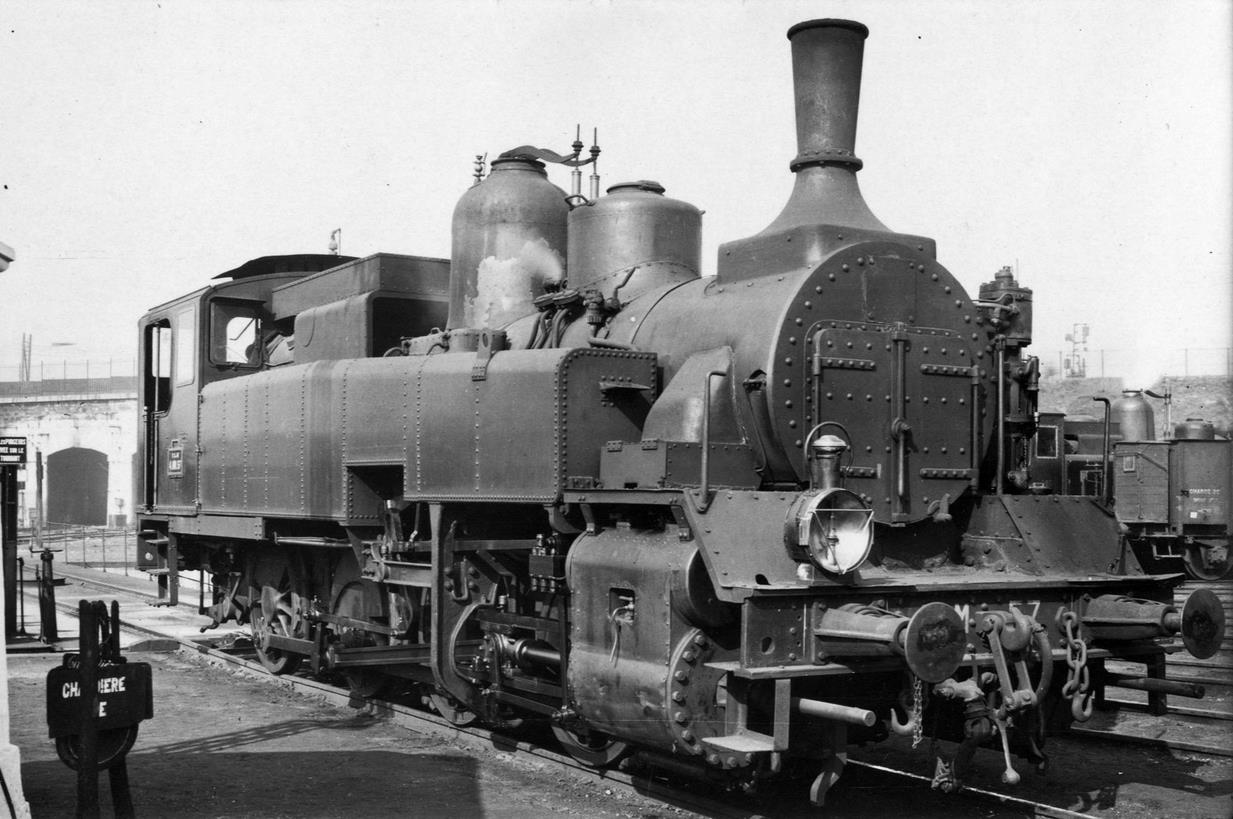 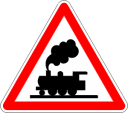 Proposition de Charles BOLTE
030 TB - 040 TC)
15/10/2021
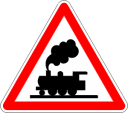 Proposition de Charles BOLTE



Fabrication de roues bandagées inox pour remplacer les essieux Slaters équipant 
les machines tender PLM(030 TB - 040 TC)
15/10/2021
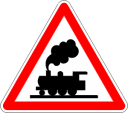 Proposition 
Réalisation de bogies  moulés 
et soudés
15/10/2021
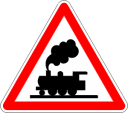 Achats en commun
Vos propositions ?
15/10/2021
50
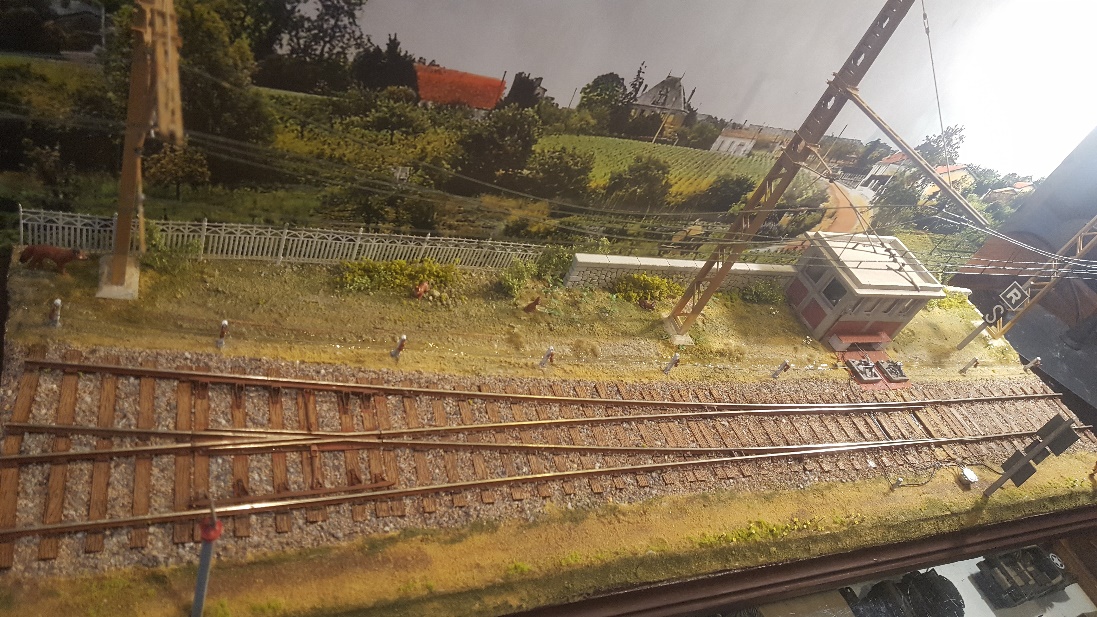 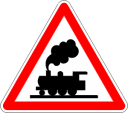 MODULES  STANDARDISES
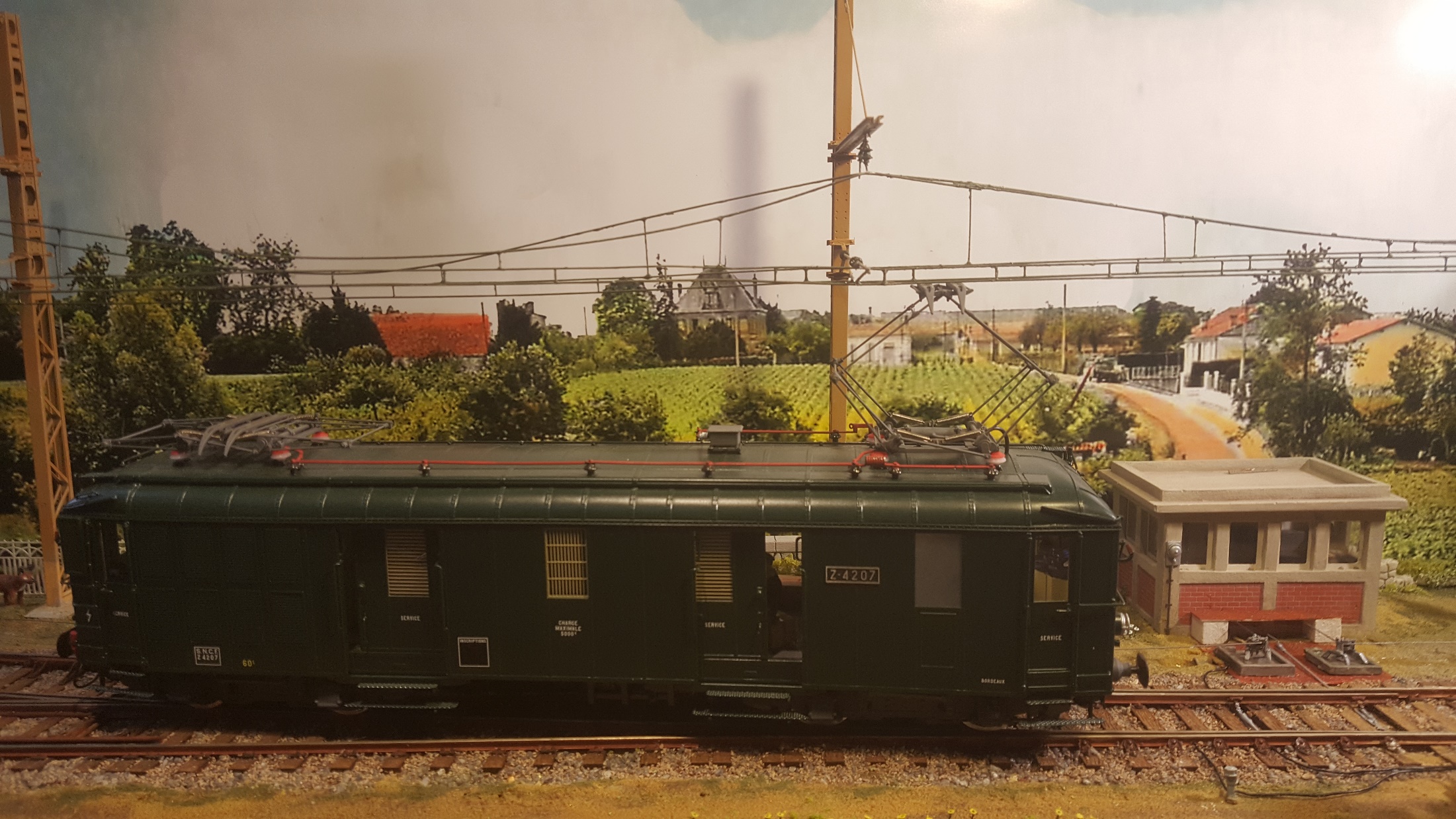 15/10/2021
51
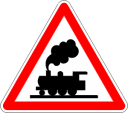 MODULES STANDARDISES
Idée à quelques un:
Réaliser des modules individuel pouvant 
Permettre un principe de continuité sur
Une ou deux voies
En utilisant  un standard (existant ou a créer)

Afin lors de la réunion des constructeurs avoir une longueur 
de voie conséquente pour rouler dans un décors
Permettre d’être présent sur des expos
15/10/2021
52
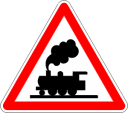 Actualités
15/10/2021
53
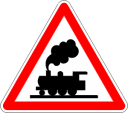 D.J.F.R.
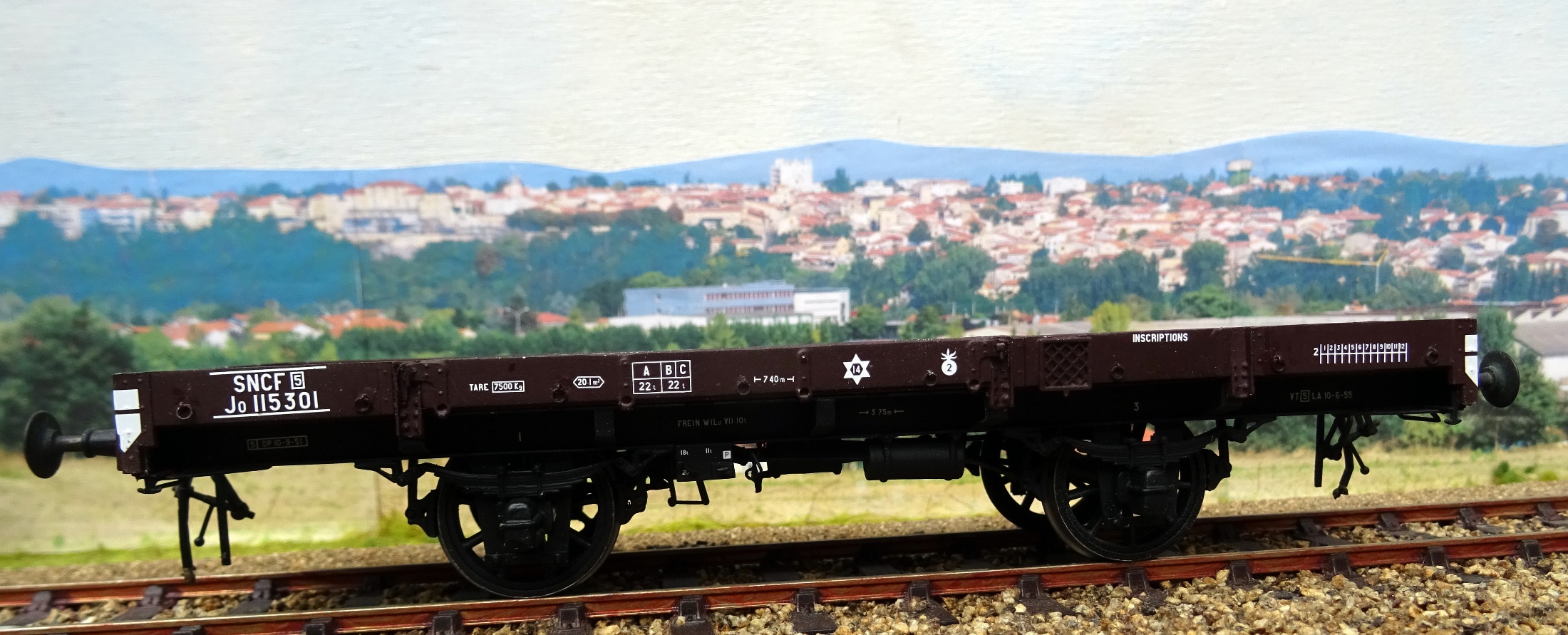 15/10/2021
54
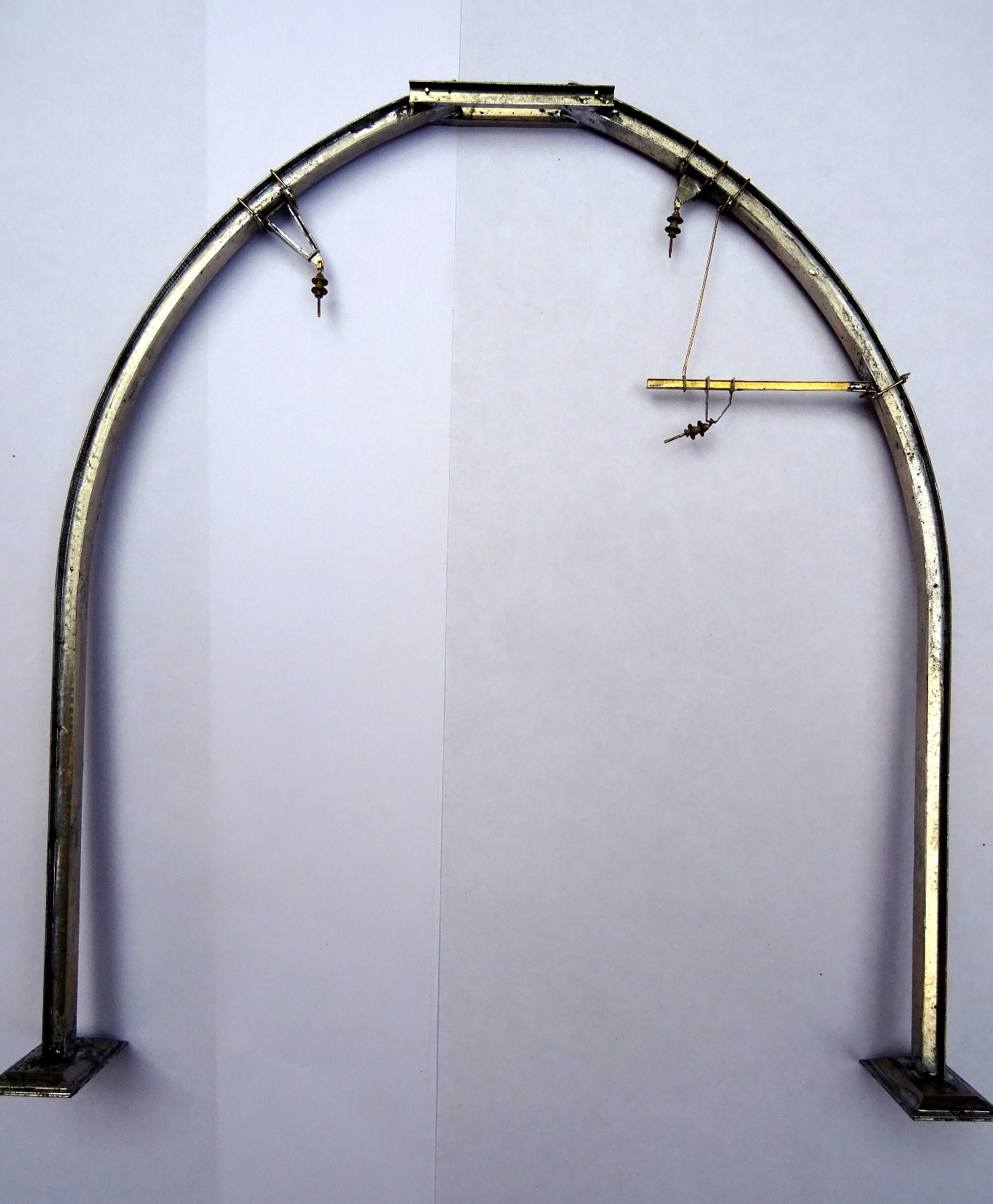 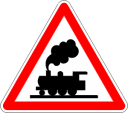 D.J.F.R.
15/10/2021
55
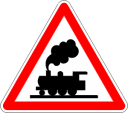 pk-321.com
Philippe GALLIEN
Dans l'immédiat :
Montage d'une nouvelle série de containers : aérosudest en version jaune, raison sociale BAILLY ( merci à JL Delort)

Pour 2022 :
	2 séries de montage de plats ex PLM ( merci à Daniel Fayet ) :
	1 série chargé de 2 containers BAILLY
	1 série  de plats  chargés d' un  dériveur léger de 6m50 dit "Jauge 	Chemin de Fer " ( bateaux de régates transportés par rail entre 	Arcachon, Fréjus, et le lac Léman).


Et bien sûr montage de kits sur demande
15/10/2021
56
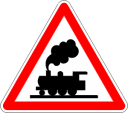 2C2 3101 à 3112 sncf– (Ex E 3100 Midi) par Thierry MAGROU 


D’une puissance un peu limitée (1850 ch en fonctionnement unihoraire, mais il faut voir que leur cahier des charges datait de 1914), ces machines se montraient d’une stabilité exemplaire jusqu’à 130km/h. Leur tenue de voie était favorisée par des suspensions souples et un centre de gravité haut placé, mais aussi par la qualité des transmissions individuelles utilisées.
 
Équipées au début de 3 pantographes, mais démunies de vitres de cabine latérales (remplacées par des tôles coulissantes), et avec une esthétique dans la plus pure tradition du MIDI (style parallélépipédique), ces machines, magnifiquement peintes en bleu au début de leur carrière, furent pendant quelques années les seules machines électriques de vitesse du MIDI.
 
A ce titre, la traction du SUD-EXPRESS de Bordeaux à Bayonne leur échut:
Elles détinrent un temps le ruban bleu mondial de vitesse avec une moyenne de 108 km/h sur Bordeaux-Bayonne, malgré la limite administrative à 120 km/h.
 
Victimes de manière récurrente de problèmes de chauffage des paliers moteurs inférieurs, problème qui ne fut résolu que tardivement par montage- sur la 3110- de paliers à rouleaux, leur carrière fut surtout écourtée par l’arrivée, dans la fin des années 20 des lourdes rames de voitures métalliques (Voitures OCEM), pour lesquelles elles n’avaient pas été conçues et se montraient trop légères et trop peu puissantes.
 
Elles furent retirées du service en 1947-1948, leur puissance insuffisante les rendant peu apte aux services de trains rapides. (. Extrait article de Pierre P.  extrait publié sur un site BZT87)
15/10/2021
57
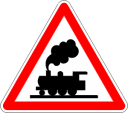 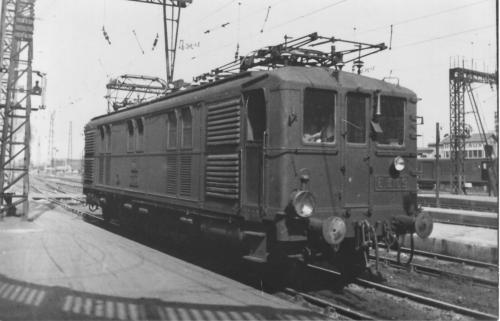 15/10/2021
58
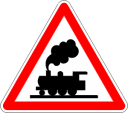 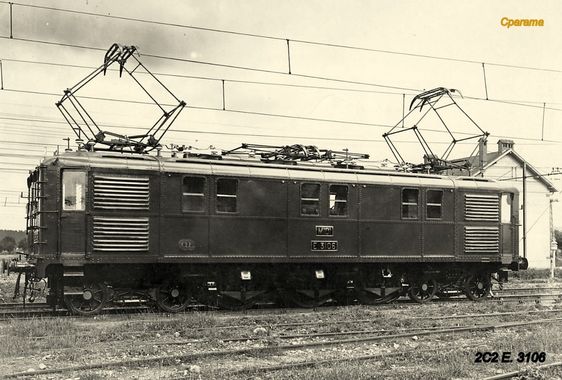 15/10/2021
59
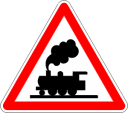 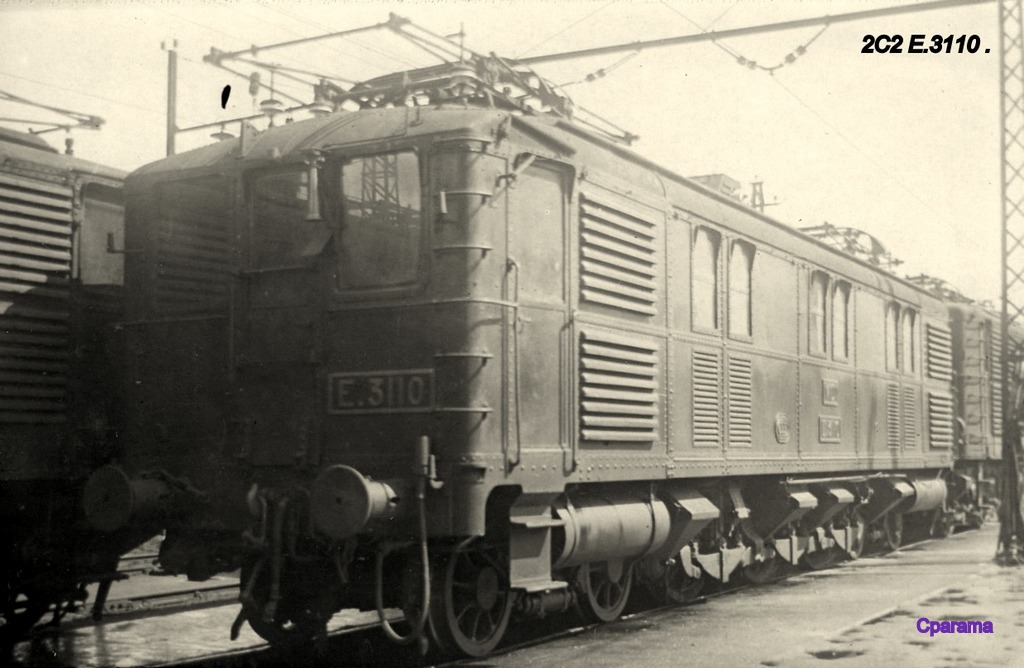 Thierry MAGROU
15/10/2021
60
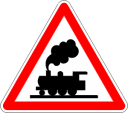 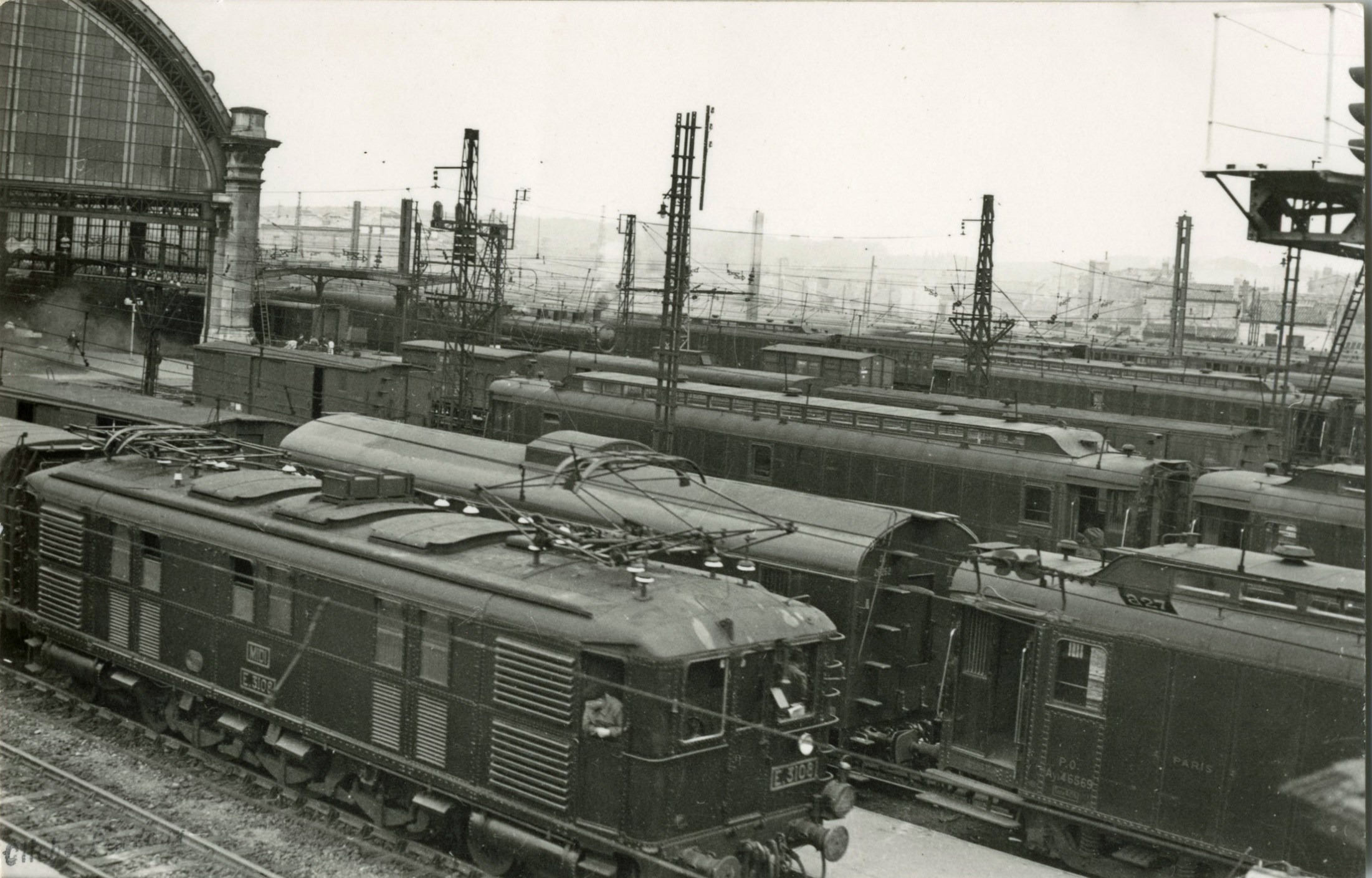 15/10/2021
61
Thierry MAGROU
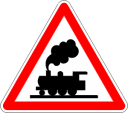 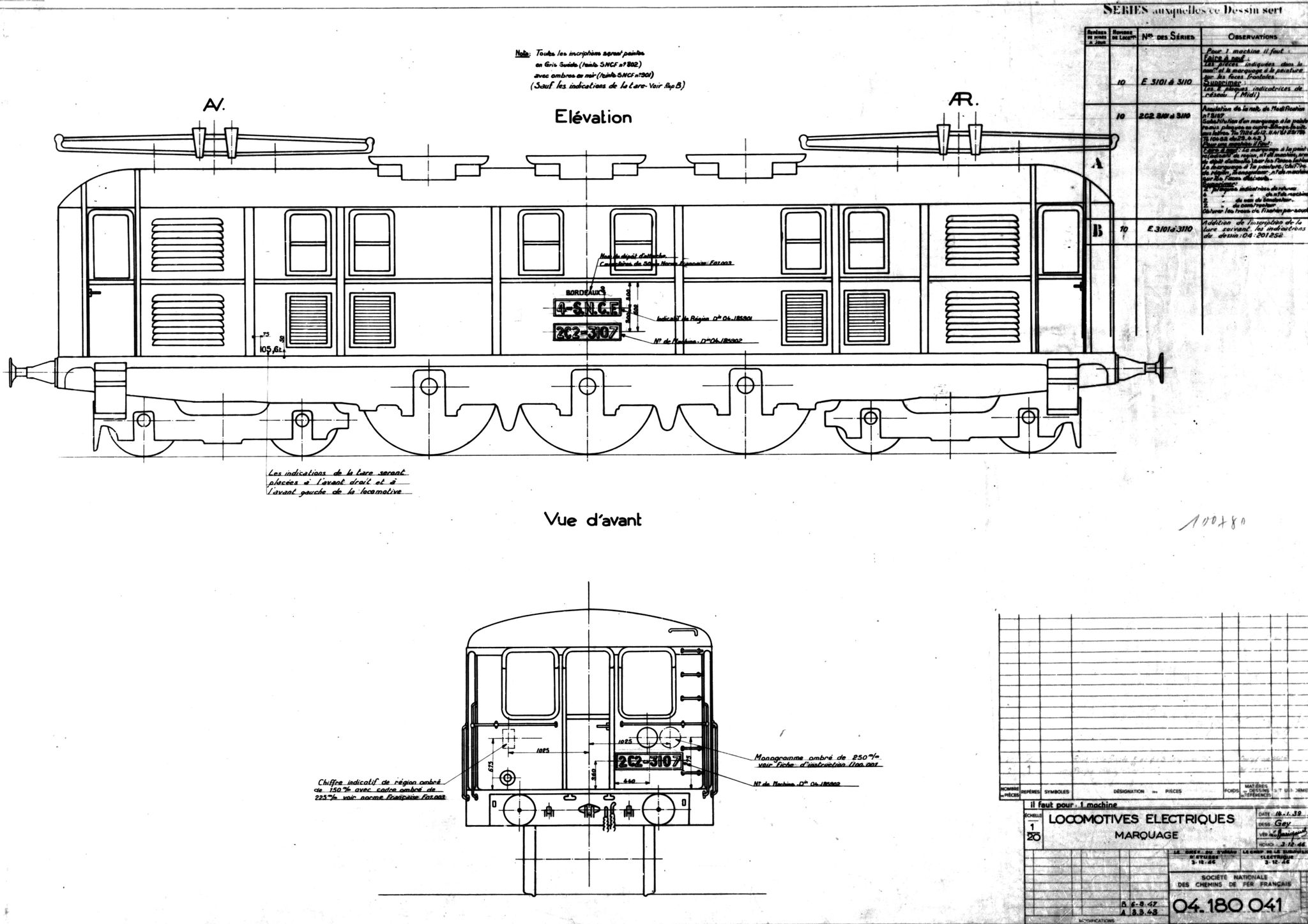 15/10/2021
62
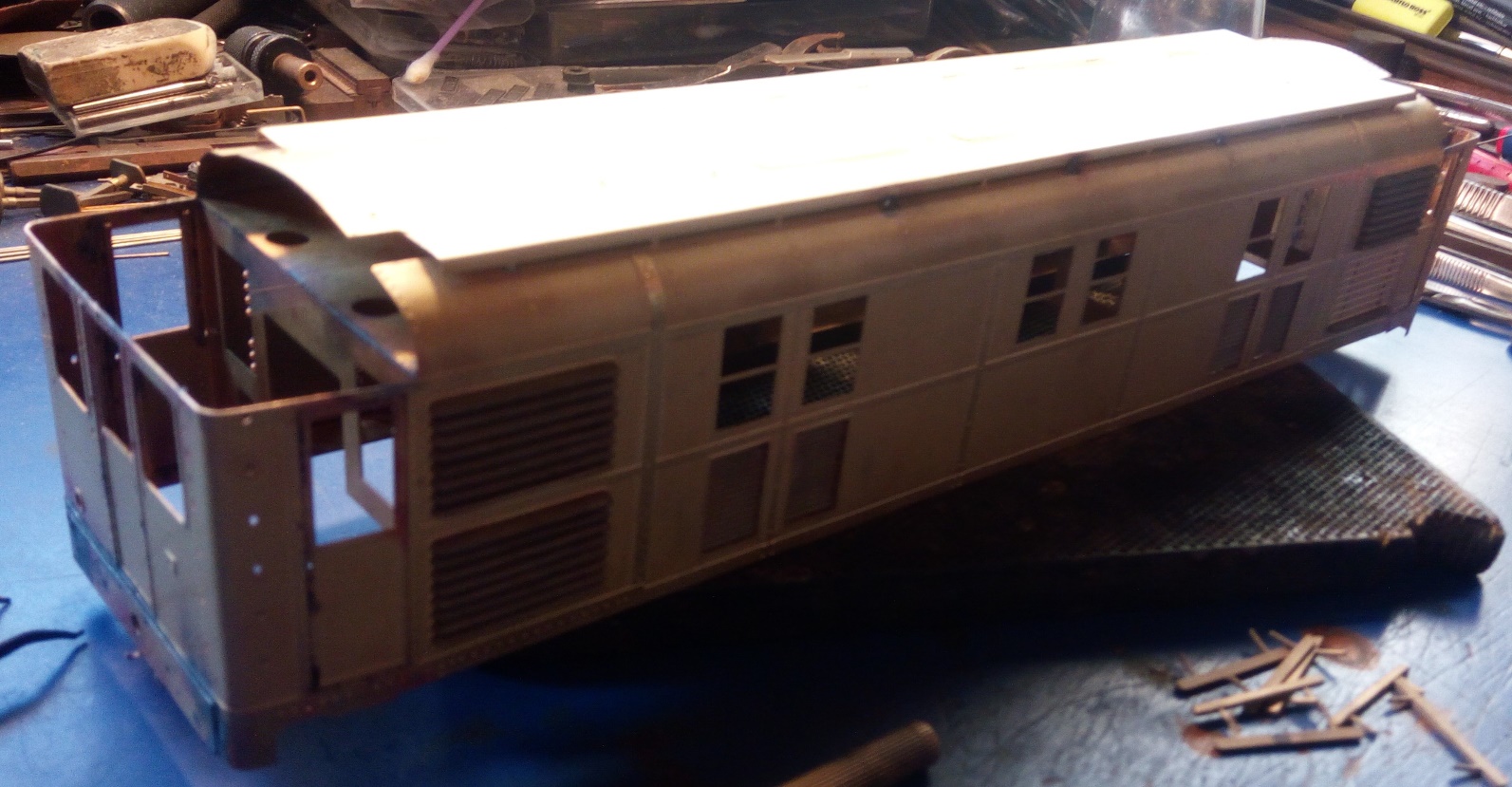 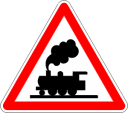 Thierry 
MAGROU
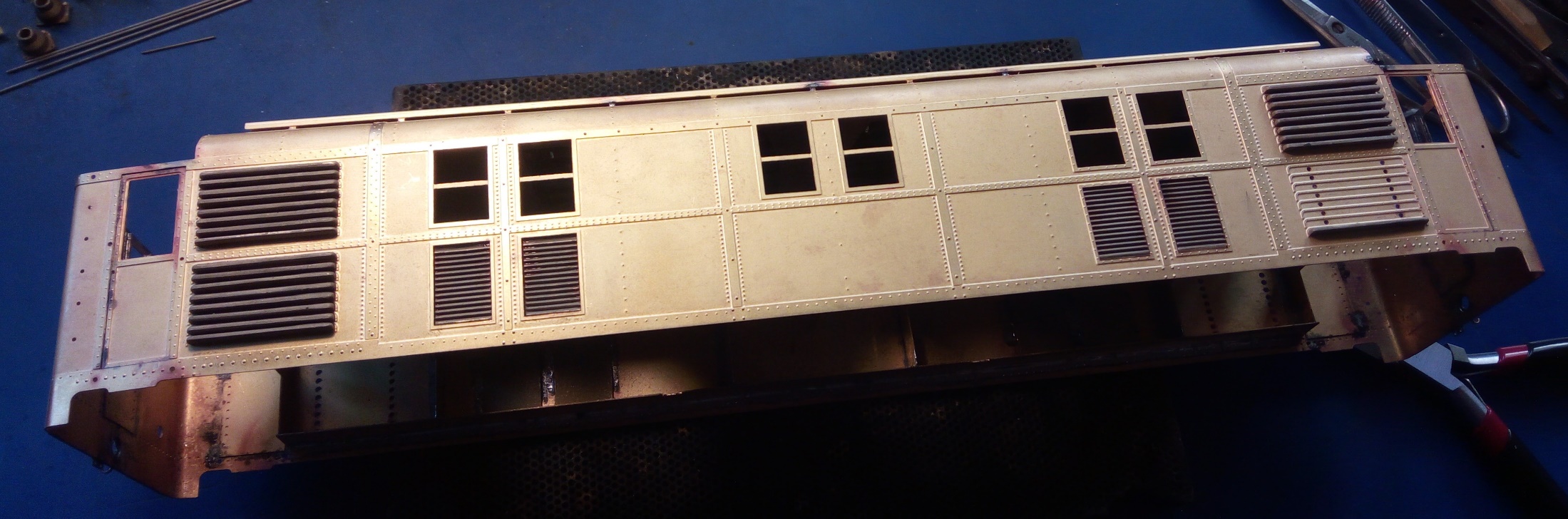 15/10/2021
63
Thierry MAGROU
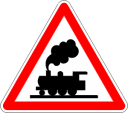 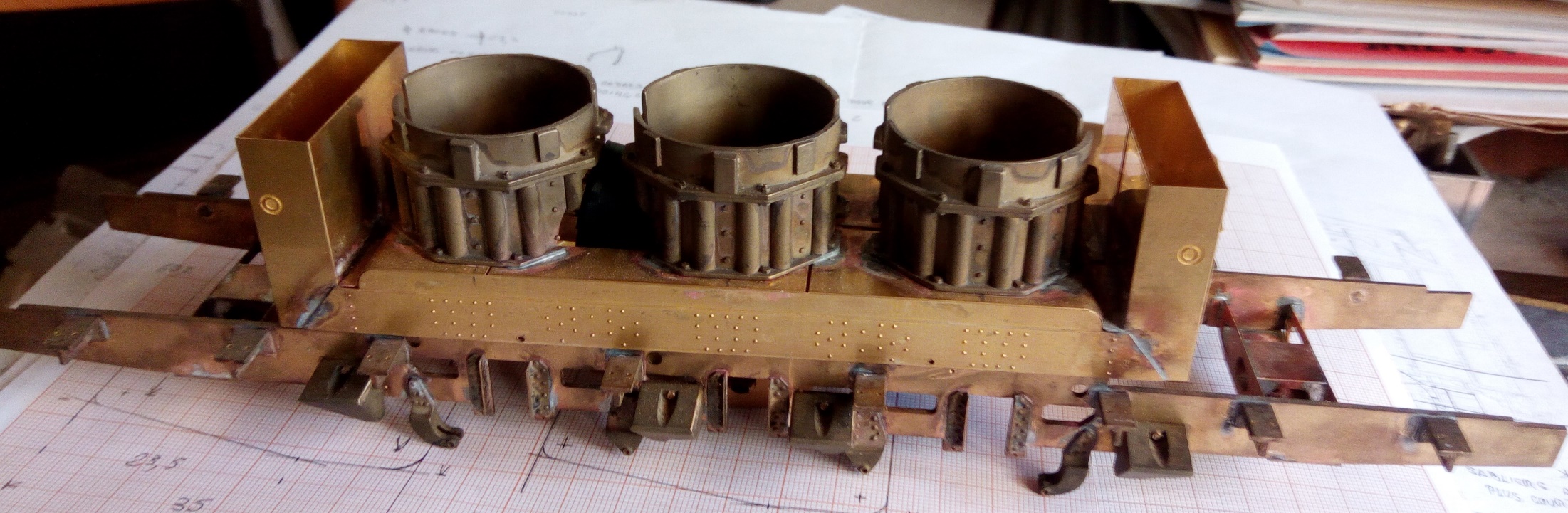 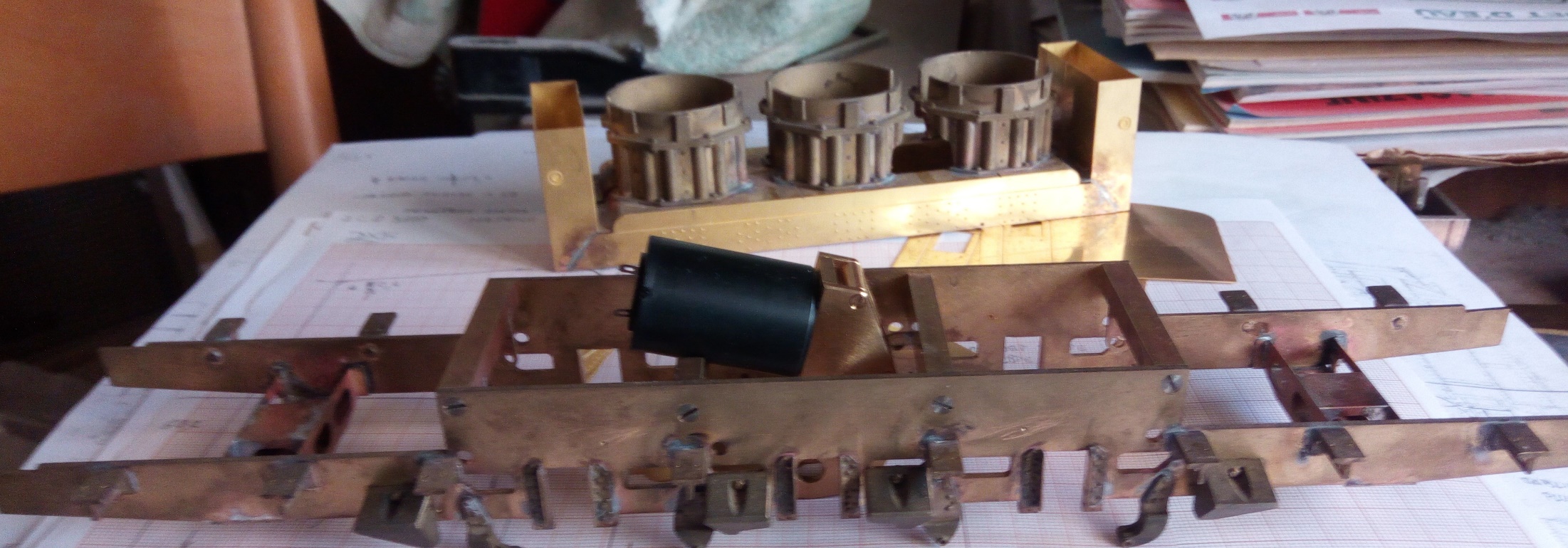 15/10/2021
64
Thierry MAGROU
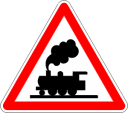 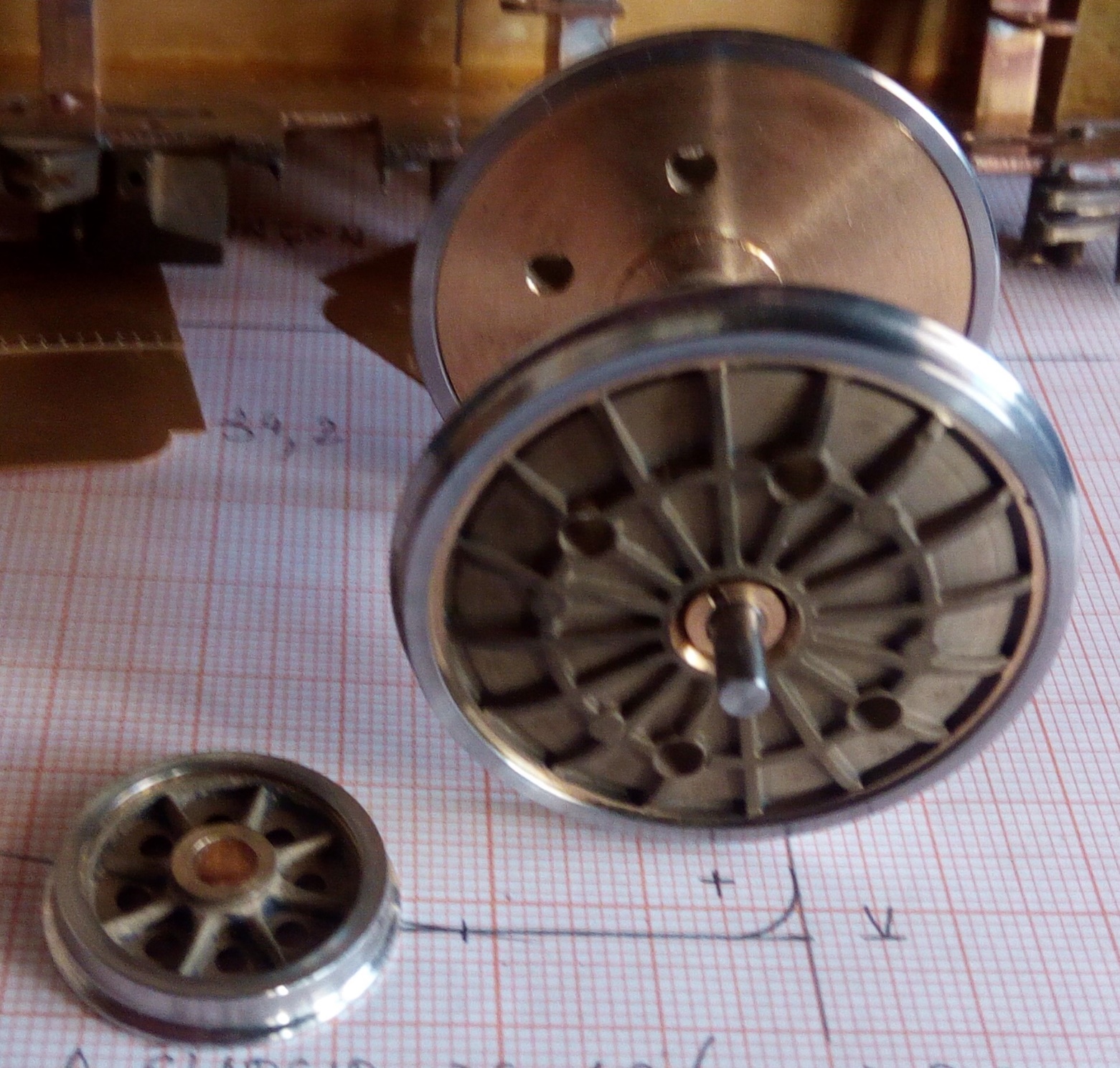 15/10/2021
65
Et ?
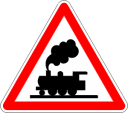 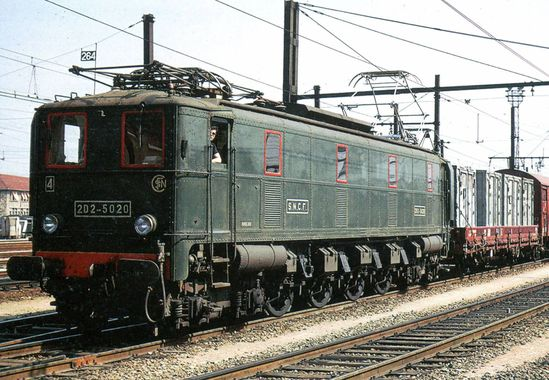 15/10/2021
66
Et ?
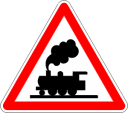 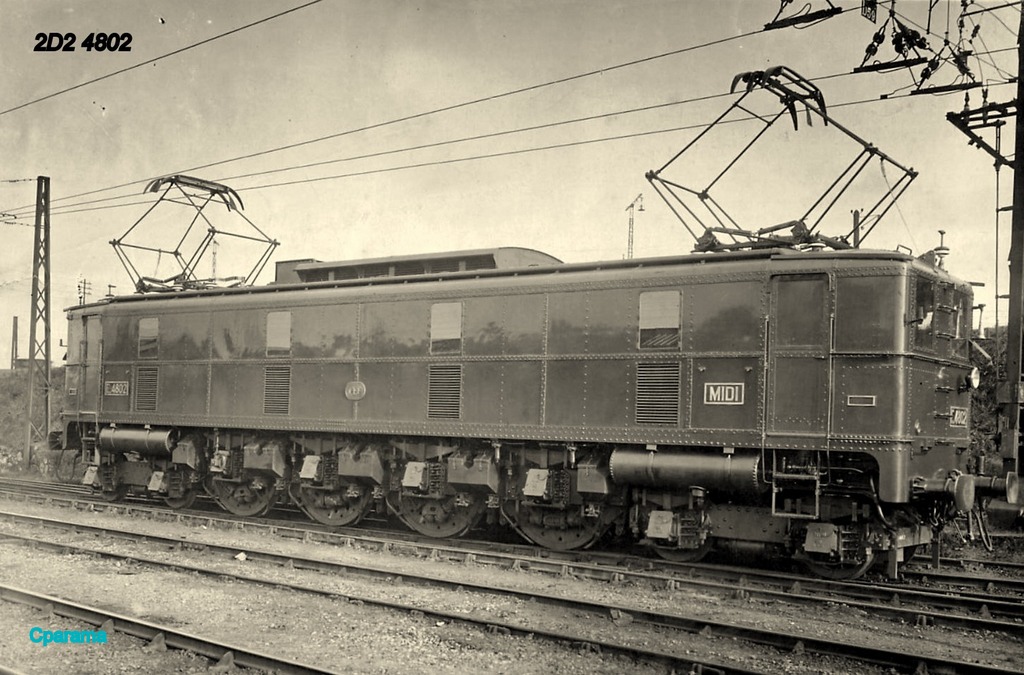 15/10/2021
67
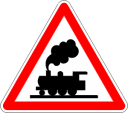 Communication sur les 231 GHK 
141 EF PLM Sud-Ouest
position des grilles de protection caténaire.
Par Michel CARY
15/10/2021
68
231 GHK
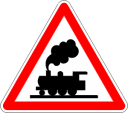 Quelques photos pour illustrer ... 

E-388 : turbodynamo Subeam (la classique, vendue par KZ) sur support; à droite
F-132 : la même, à gauche
Ces deux machines sont restées au S.E.
F-282.2, F-612 : turbo Silec (au S.O.)
F-299 : turbo Silec avec tôle protectrice (S.O.)
(toutes ces photos : Collardey - Rasserie)
 
 
Grille à secousses, principe (Sauvage-Chapelon, la locomotive à vapeur)
abri-chapelon : les trois "secouettes", à gauche avec manche fixe, à droite avec manche amovible ; trois en raison de la grille trapézoïdale, AV, ARG et ARD (photo dans Maillet, Pacific du P.O. Midi...)
 
Cette grille, un mythe sur les 141 P.L.M. au S.O. ? Pas trouvé de photo (la F-282 n'en a manifestement pas, par contre on voit bien la grille pare caténaires !). Je croyais que c'était mentionné dans l'article de Daniel Néant (VF 154), ce n'est pas le cas, je ne sais plus où j'ai trouvé cette info. Un fake ?? N'en sais pas plus pour le moment.
.
15/10/2021
69
les 231 GHK AMJL et la position des grilles de protection caténaire
Pourquoi seulement les G ? A partir du moment (tardif, puisqu'entre avril 65 et 66, alors que les circulations se sont arrêtées en 67) où la K-24 a eu sa toiture d'abri allongée, ce fut, comme les autres, avec une grille verticale
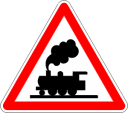 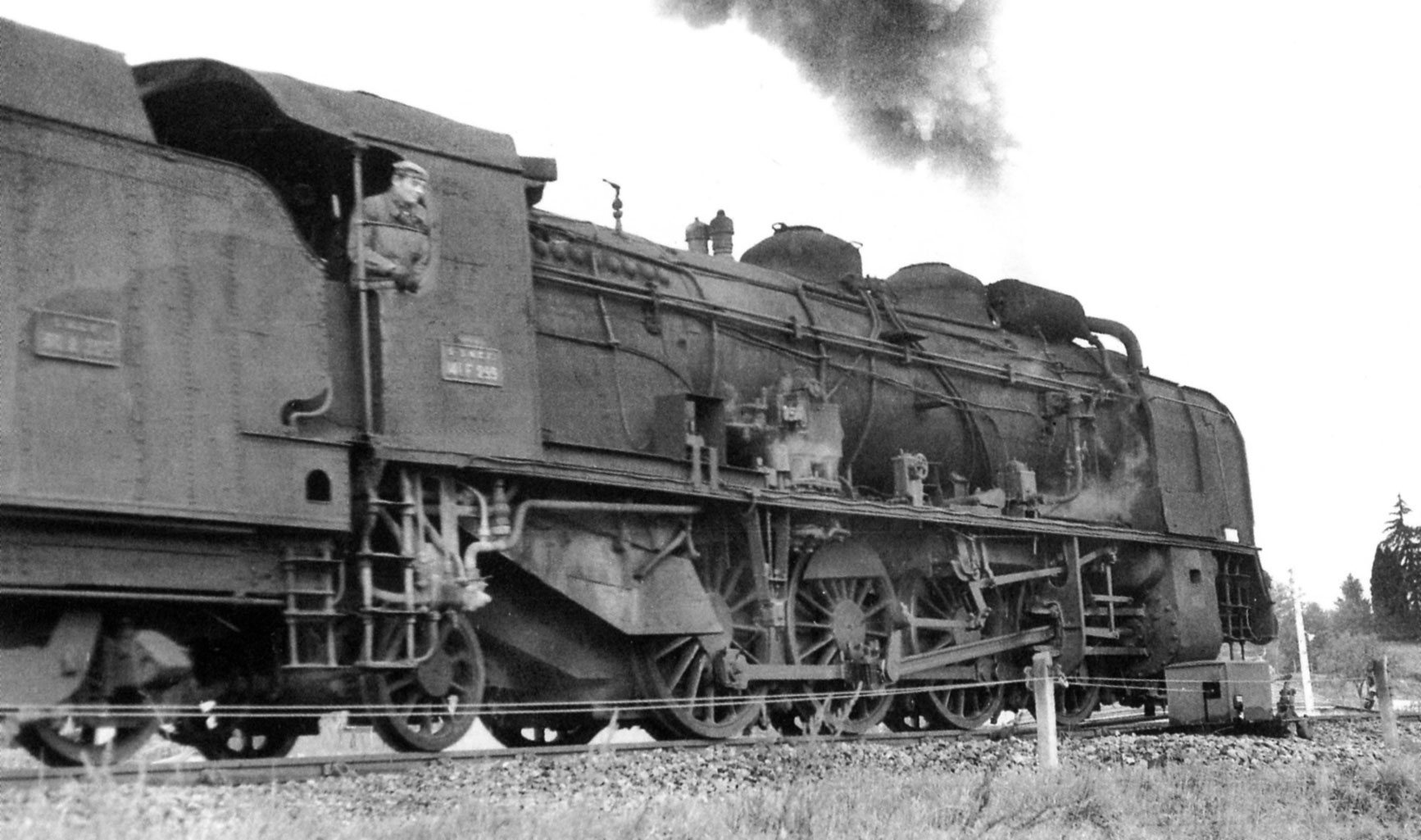 Photos dans le livre sur les Mikado 
de Collardey - Rasserie)
15/10/2021
70
231 GHK
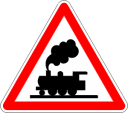 les 231 GHK Amjl et la position des grilles de protection caténaire

De même pour les Mikado, voir ici par exemple les E-435 et F-282.
Par contre, la F-299 n'a jamais eu sa toiture allongée (photo de 9-68, fin des circulations en 2-69 où une autre photo montre (mal) la toiture d'origine).
 
 (Photos dans le livre sur les Mikado de Collardey - Rasserie)
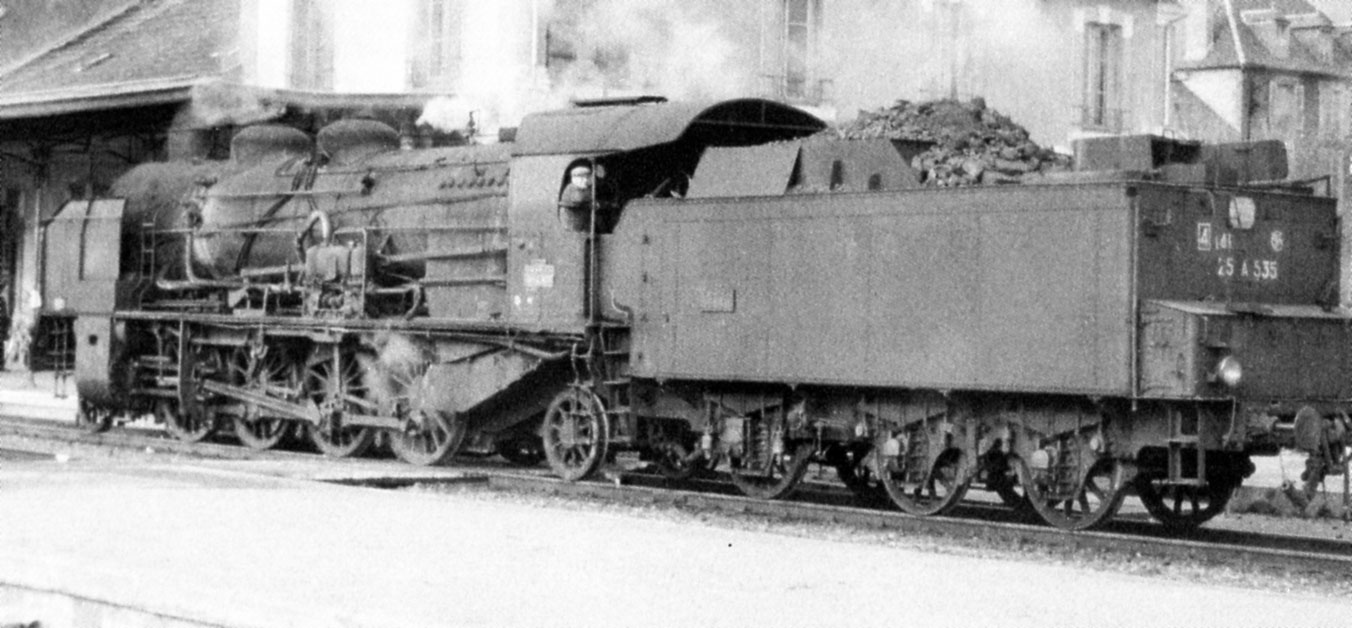 15/10/2021
71
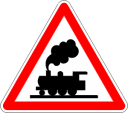 141 EF PLM Sud-Ouest
F-282.
 
 (Photos dans le livre sur les Mikado de Collardey - Rasserie)
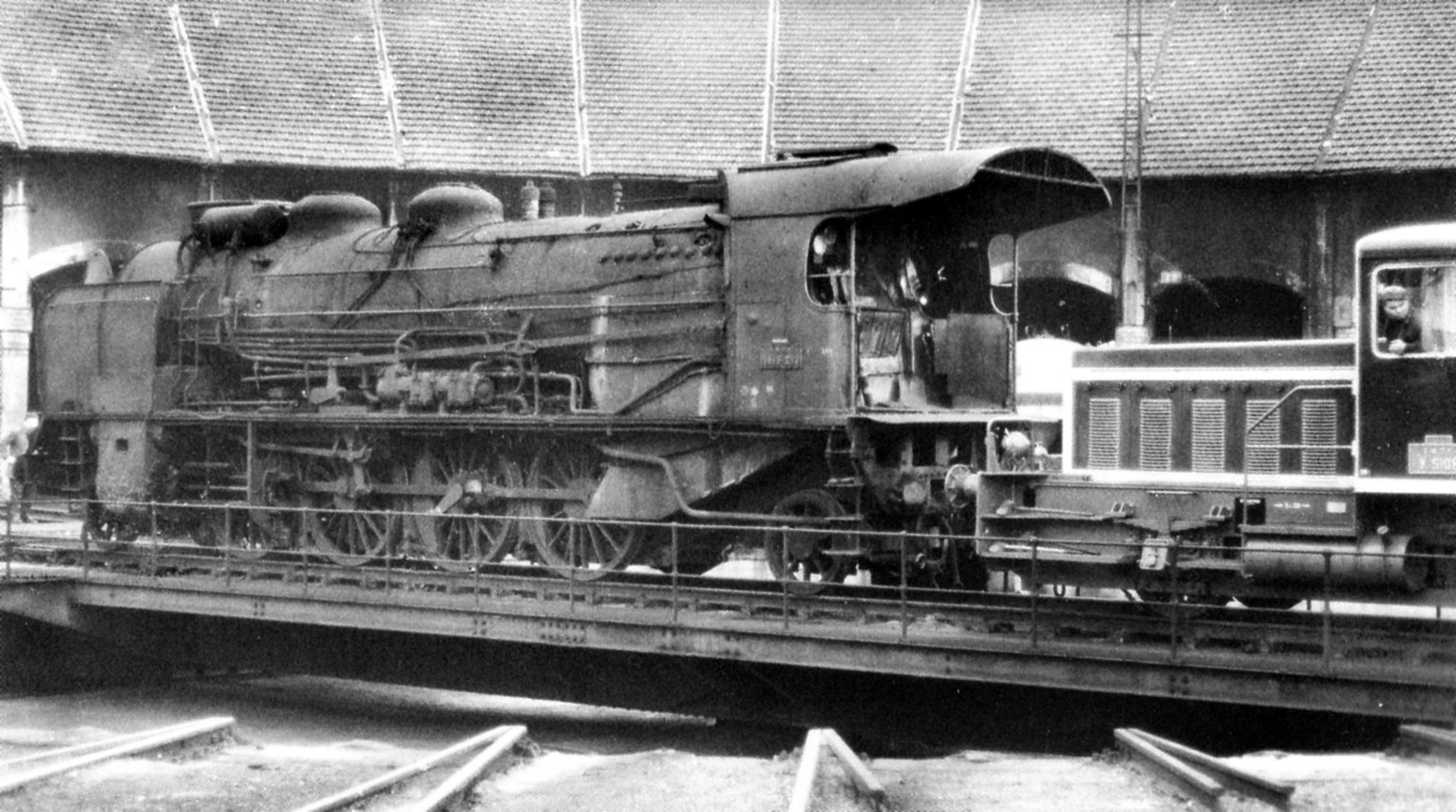 15/10/2021
72
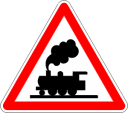 141 EF PLM Sud-Ouest
E-388
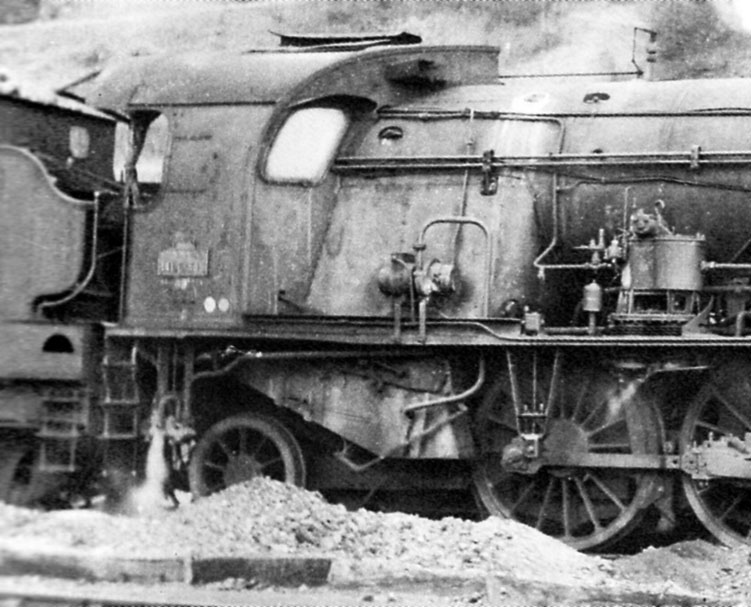 15/10/2021
73
141 EF PLM Sud-Ouest      F - 282
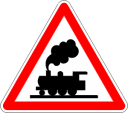 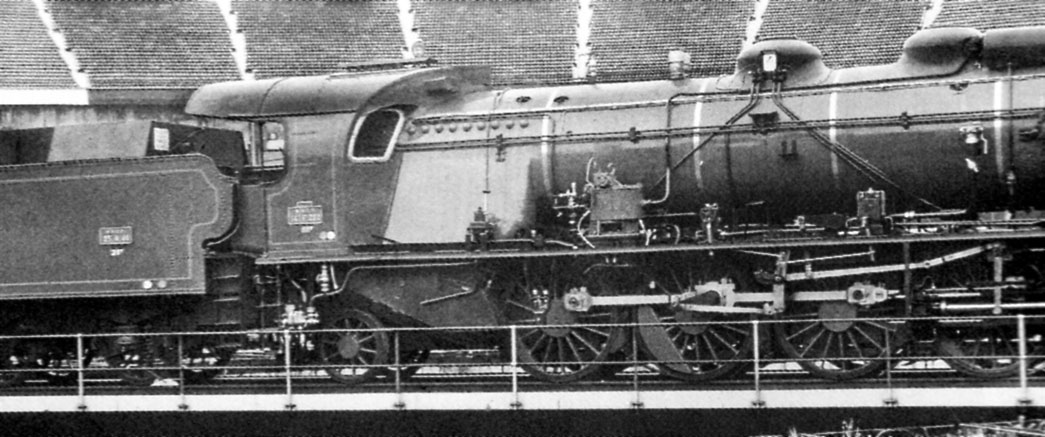 15/10/2021
74
141 EF PLM Sud-Ouest             F - 282
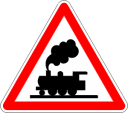 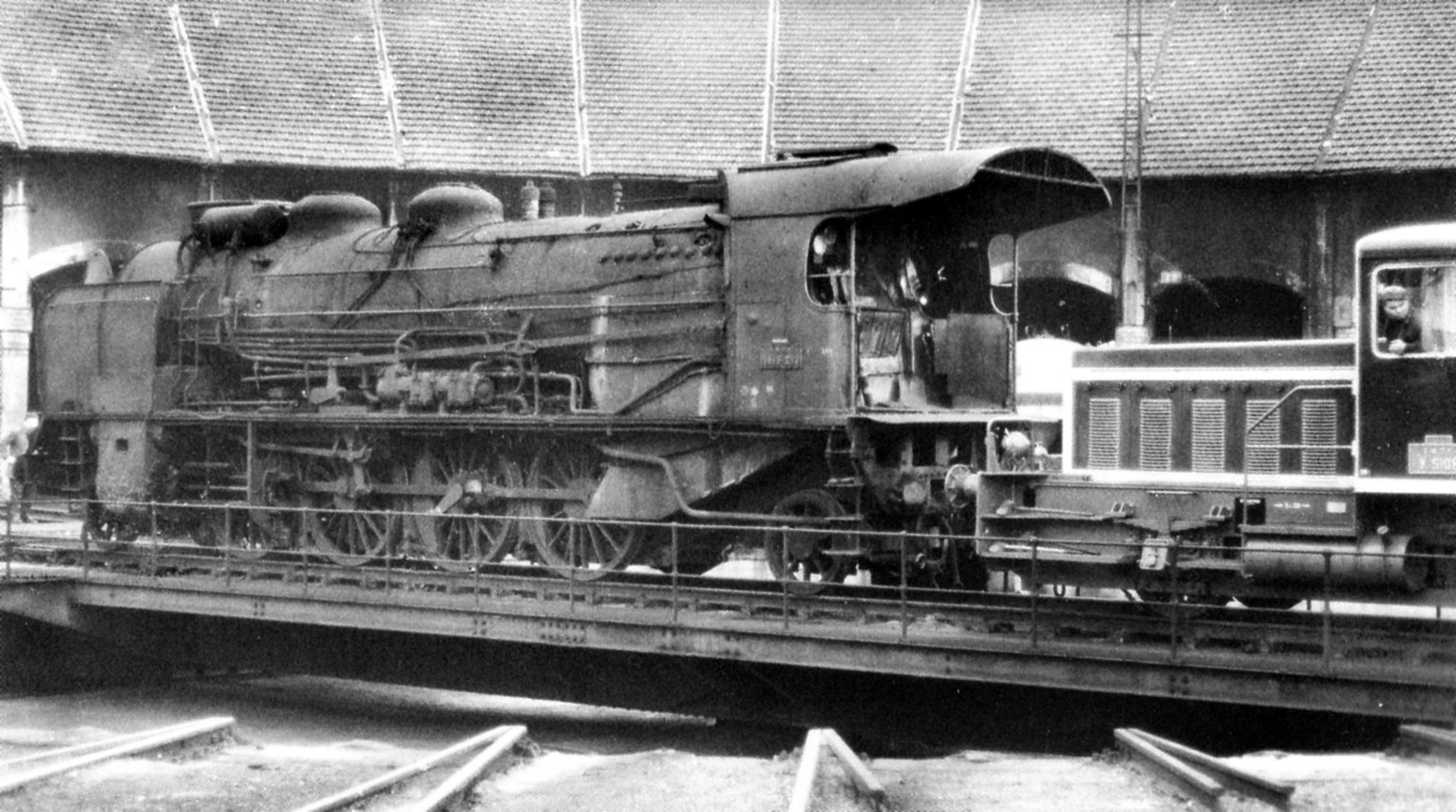 15/10/2021
75
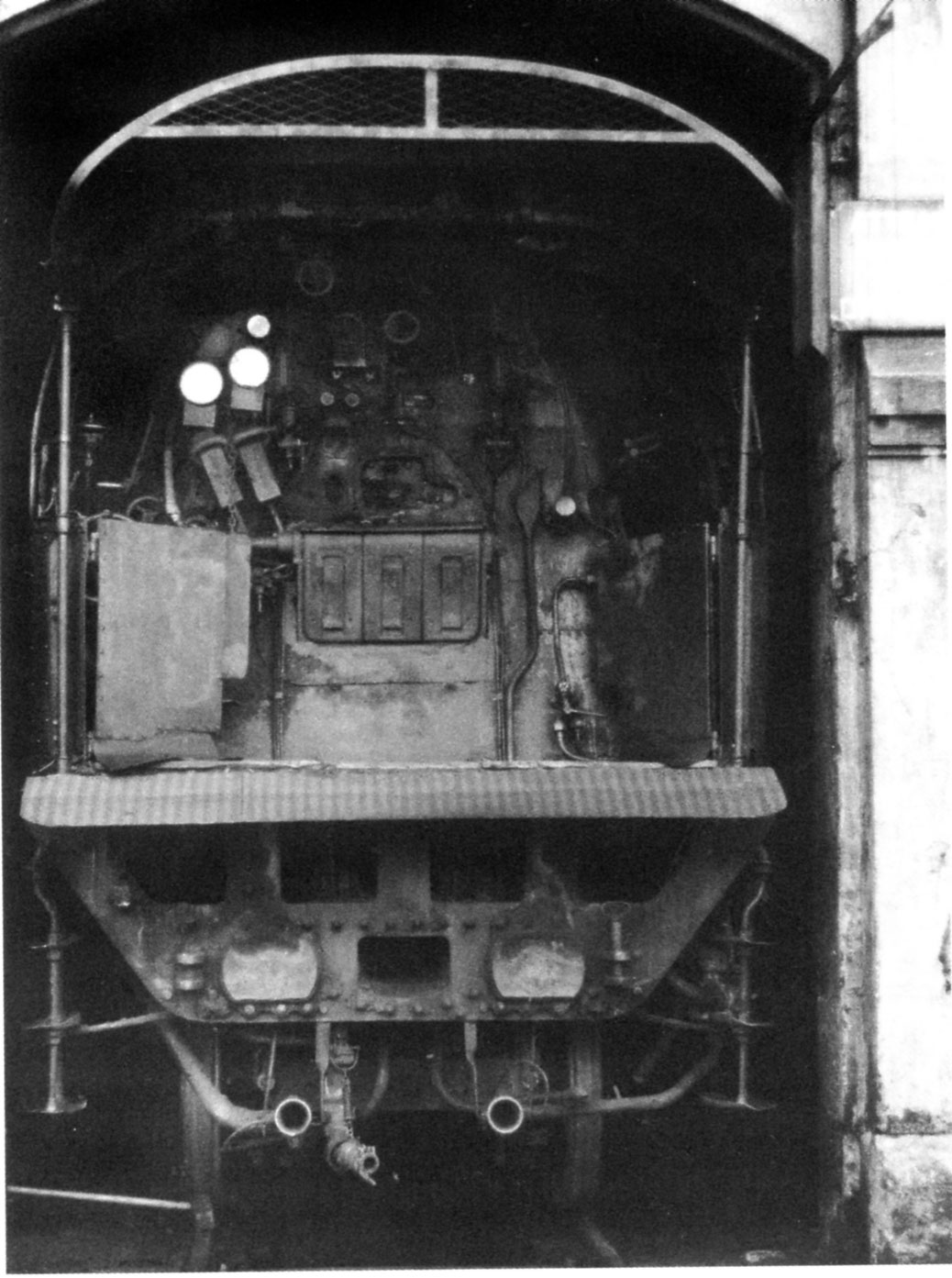 141 EF PLM Sud-Ouest
F - 282
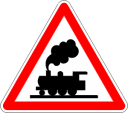 15/10/2021
76
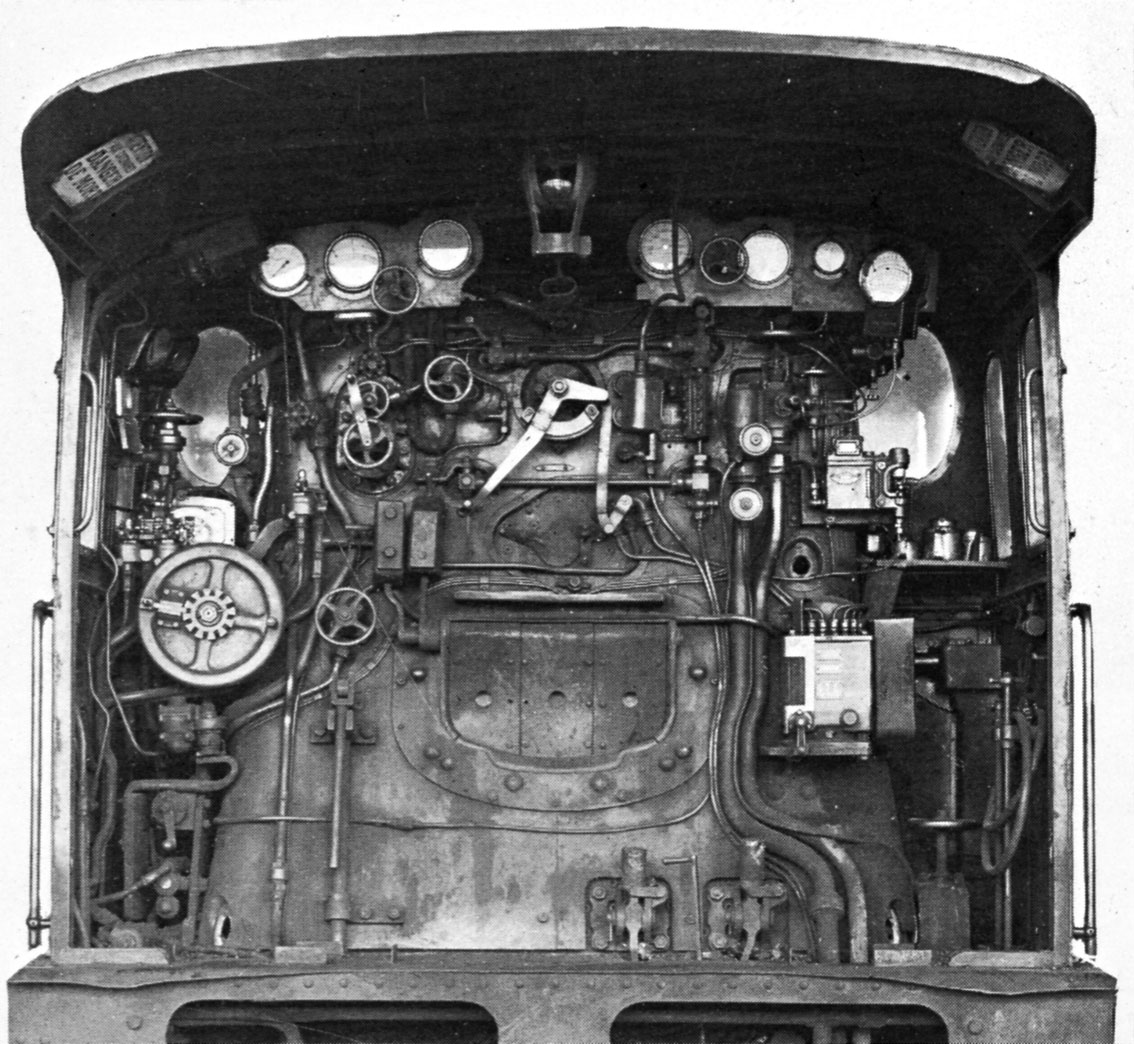 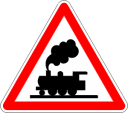 ABRI CHAPELON
15/10/2021
77
141 EF PLM Sud-Ouest     F - 312
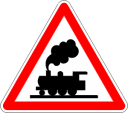 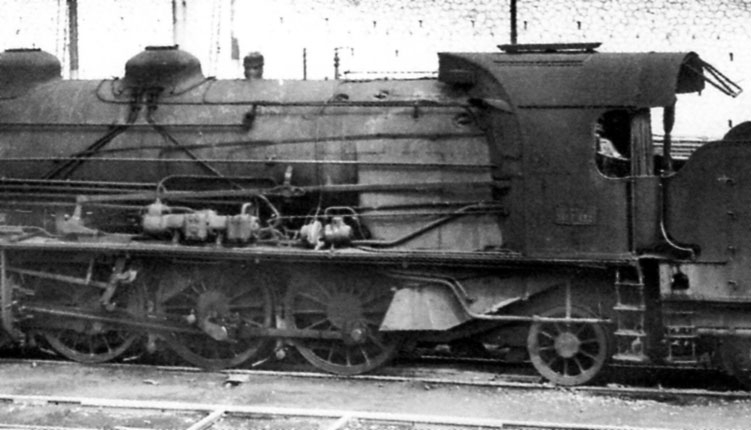 15/10/2021
78
141 EF PLM 
Sud-Ouest     
F - 299
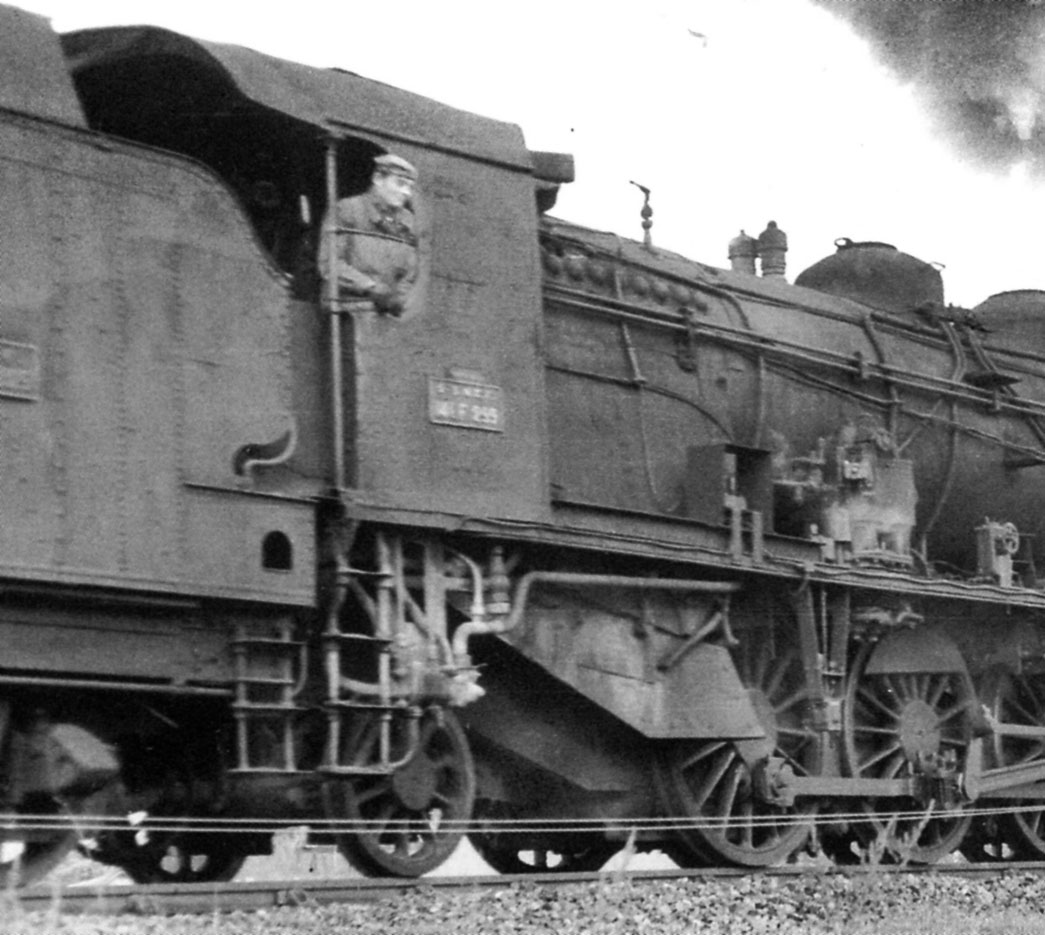 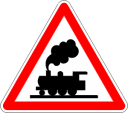 15/10/2021
79
141 EF PLM Sud-Ouest    F - 612
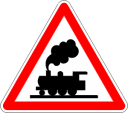 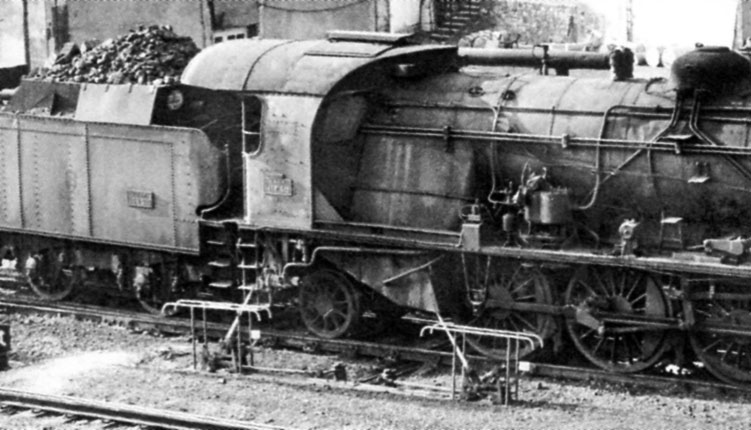 15/10/2021
80
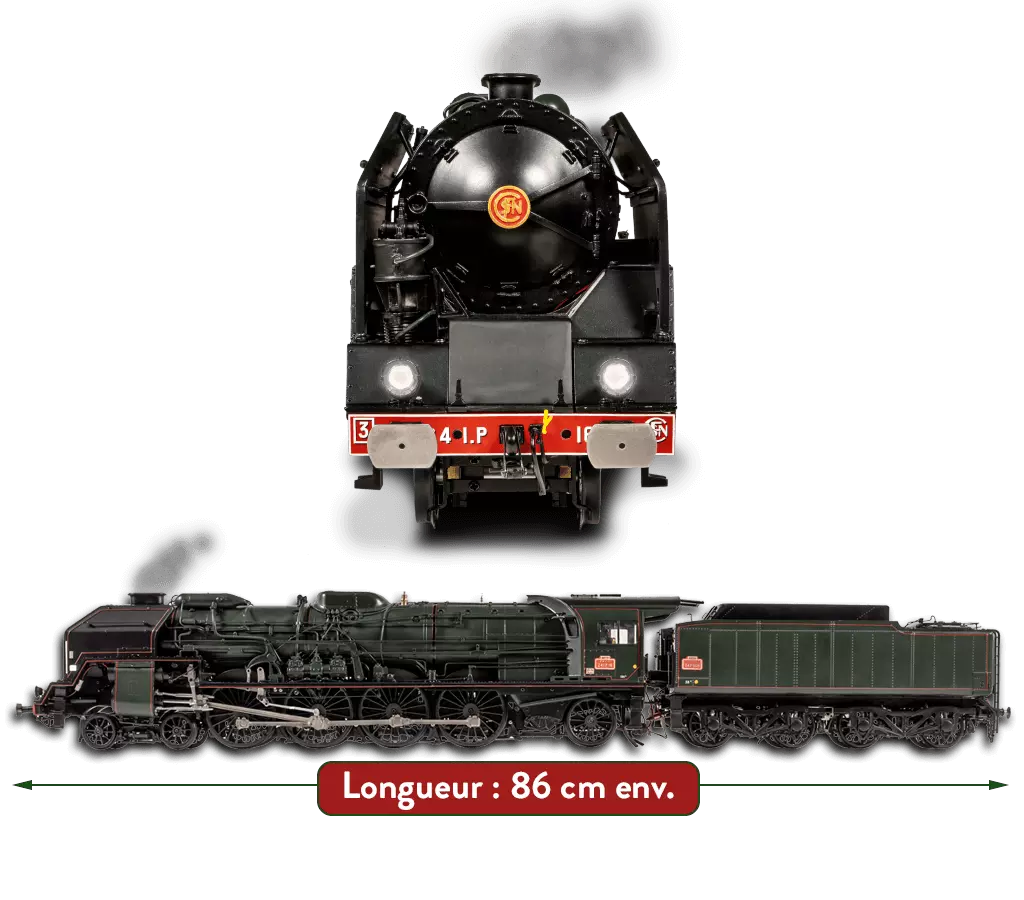 ECHELLE 1
ASSEMBLEZ LA MOUNTAIN 241-P-16
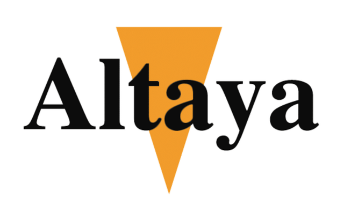 15/10/2021
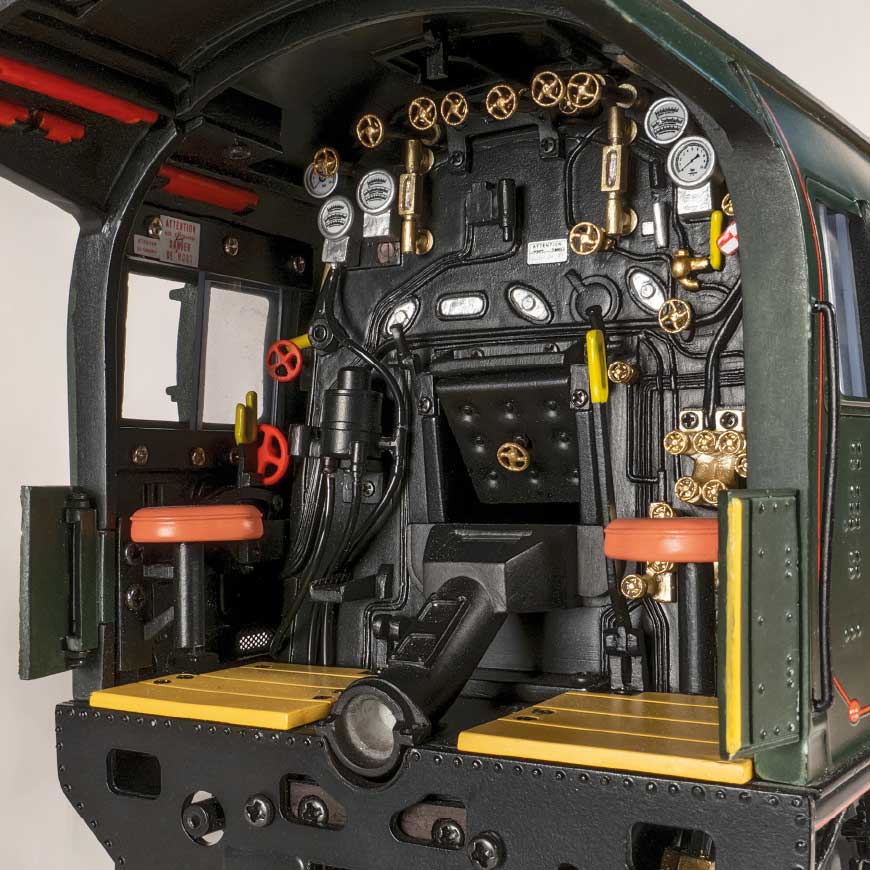 ASSEMBLEZ LA MOUNTAIN 241-P-16
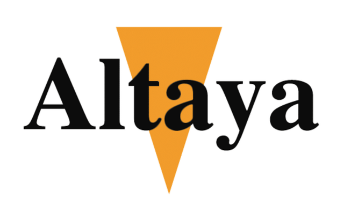 ASSEMBLEZ LA MOUNTAIN 241-P-16
15/10/2021
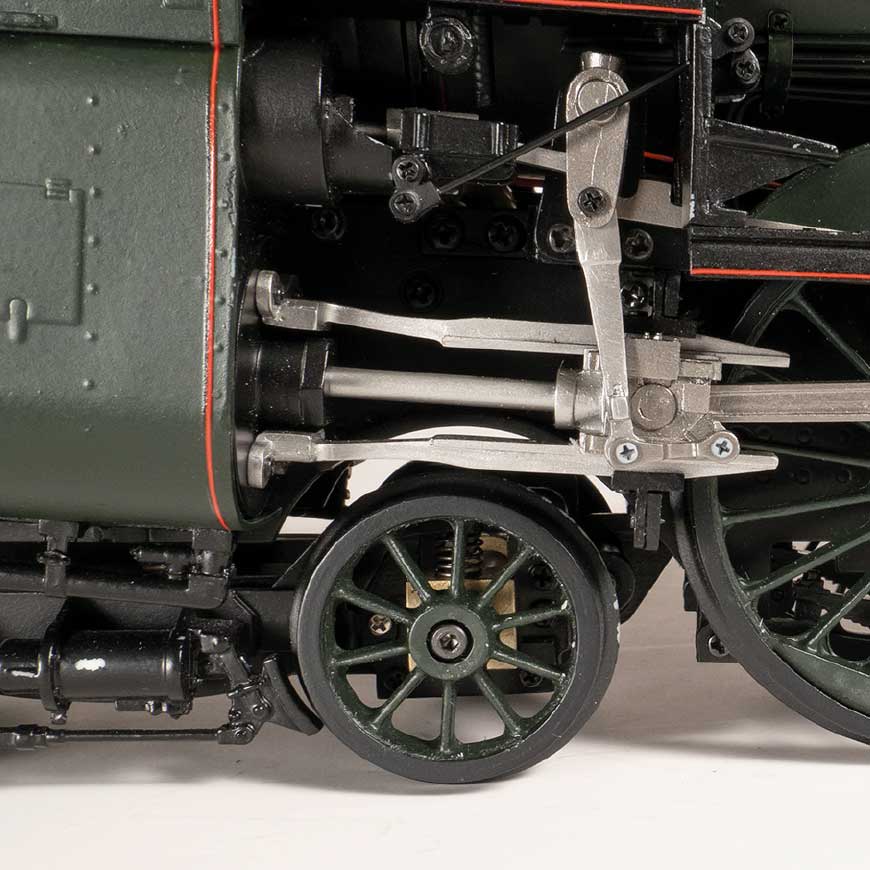 ASSEMBLEZ LA MOUNTAIN 241-P-16
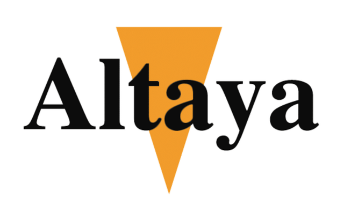 15/10/2021
ASSEMBLEZ LA MOUNTAIN 241-P-16
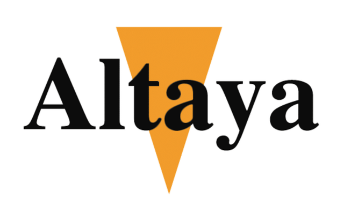 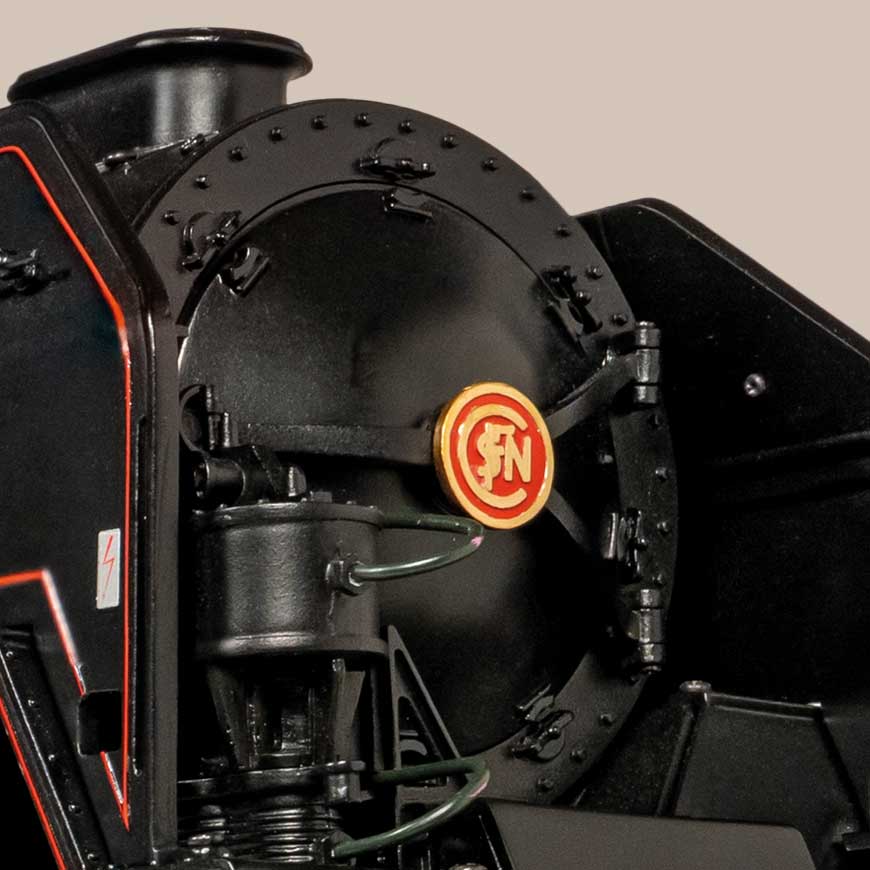 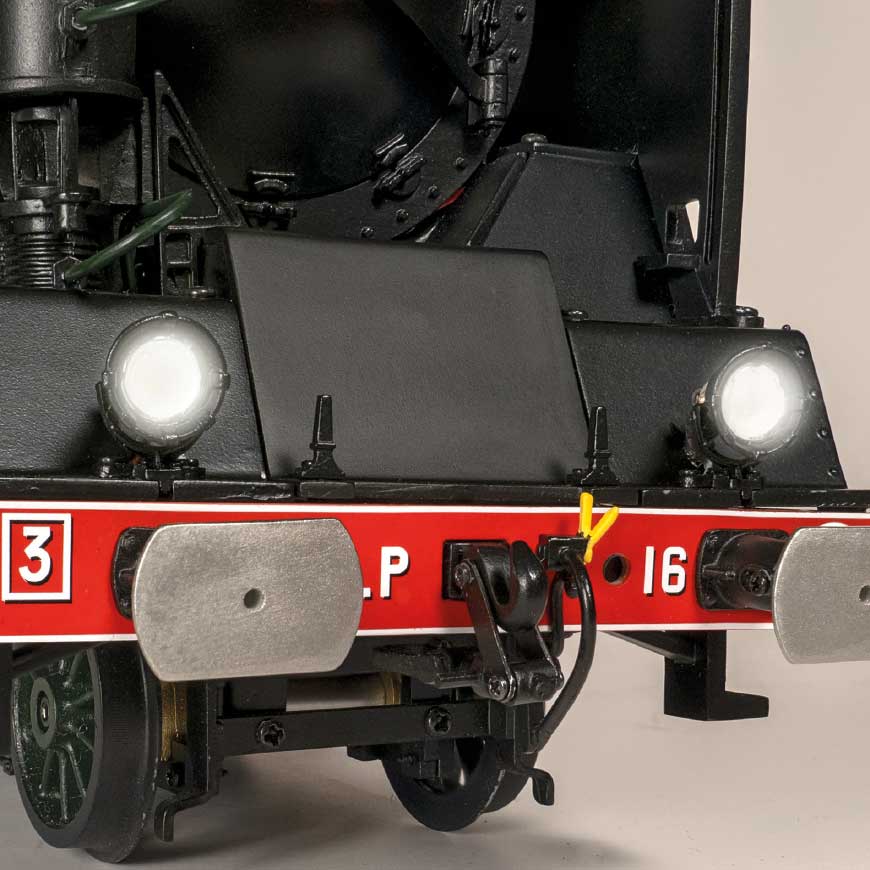 15/10/2021
ASSEMBLEZ LA MOUNTAIN 241-P-16
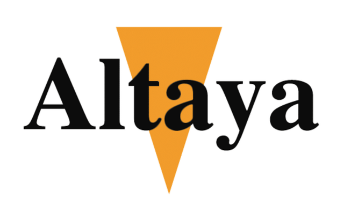 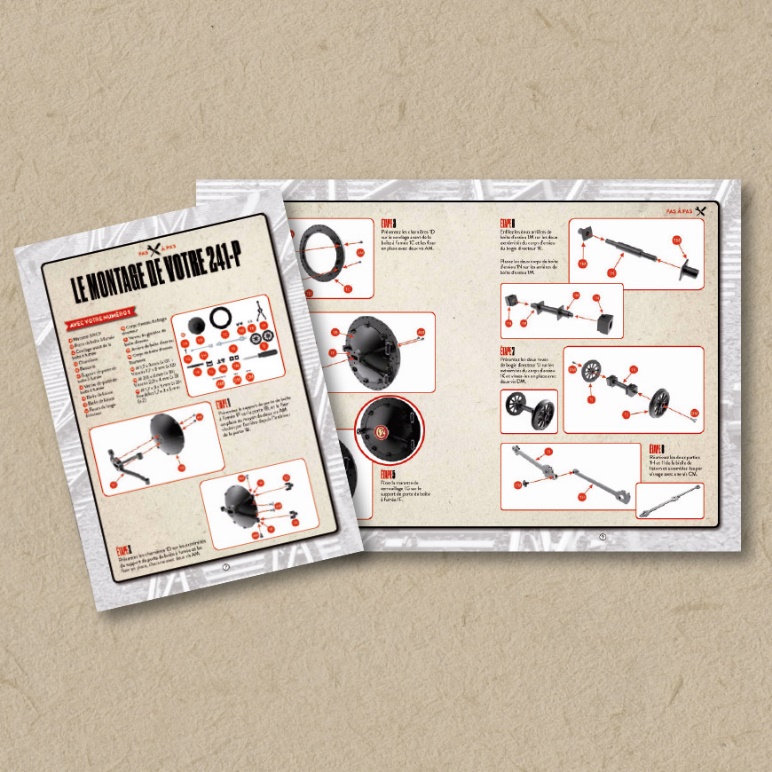 Fiche technique
Échelle 1/32
Longueur totale de la maquette : 860 mm
Largeur de la maquette : 95 mm
Hauteur de la maquette : 138 mm
Pièces en métal et plastique injecté
Éclairage, sonorisation et effet de vapeur


L'OFFRE DE L'ABONNEMENT
1- Vous recevrez avec votre premier envoi :
	Le numéro 1 pour 0,50 €
		Le numéro 2 pour 4,99 € (+1,30 € de frais de port).
2- Ensuite, vous recevrez : 
		Le numéro 3 (GRATUIT)
		Le numéro 4 pour 10,99 €
		Le numéro 5 pour 10,99 € (+ 0,65 € de frais de port par numéro).
3- Ensuite, vous recevrez 2 envois avec 2 numéros, au prix de 10,99 € par numéro.
(+ 0,65 € de frais de port par numéro).
4- Puis, vous recevrez 2 envois avec 3 numéros, au prix de 10,99 € par numéro. (+ 0,65 € de frais de port par numéro).
15/10/2021
ASSEMBLEZ LA MOUNTAIN 241-P-16
5 - Puis, vous recevrez :
2 envois avec 4 numéros, au prix de 10,99 € par numéro.
(+ 0,65 € de frais de port par numéro).

6 - Dans les envois suivants, vous recevrez : 6 numéros à 10,99 € chaque numéro.
(+0,65 € de frais de port par numéro).

7- En vous abonnant, recevez ces CADEAUX :

UN JEU DE TROIS POSTERS - 3ème envoi
UNE CAISSE À OUTILS - 7ème envoi
LAMPE LED - 11ème envoi
PLAQUE - 15ème envoi

8 - Si vous choisissez le prélèvement automatique, vous bénéficierez des cadeaux suivants :
LES RAILS - 14ème envoi
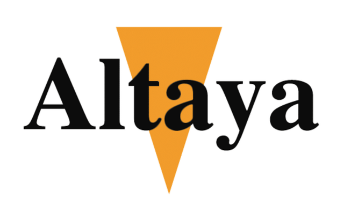 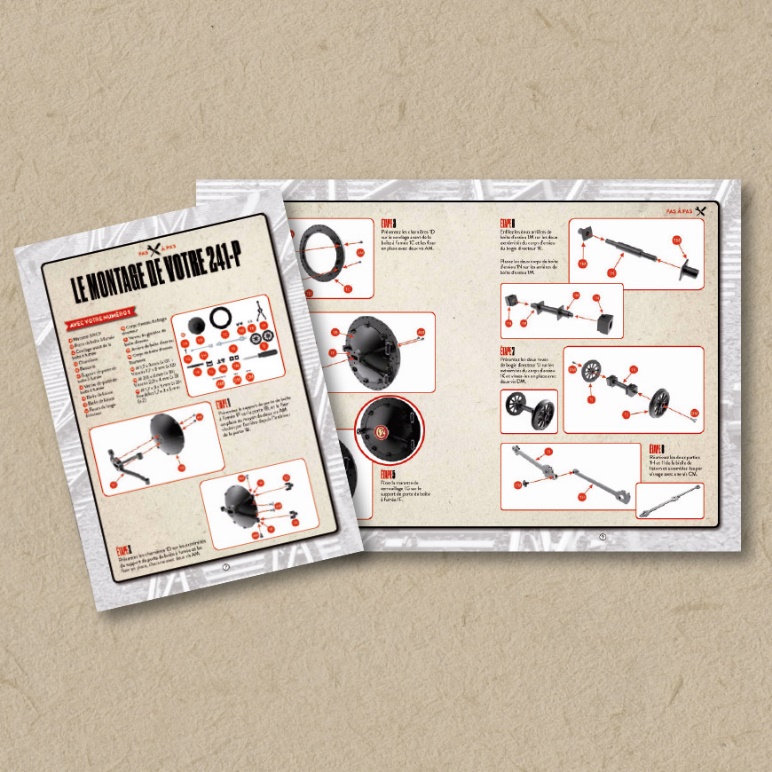 15/10/2021
Souvenirs électriques
15/10/2021
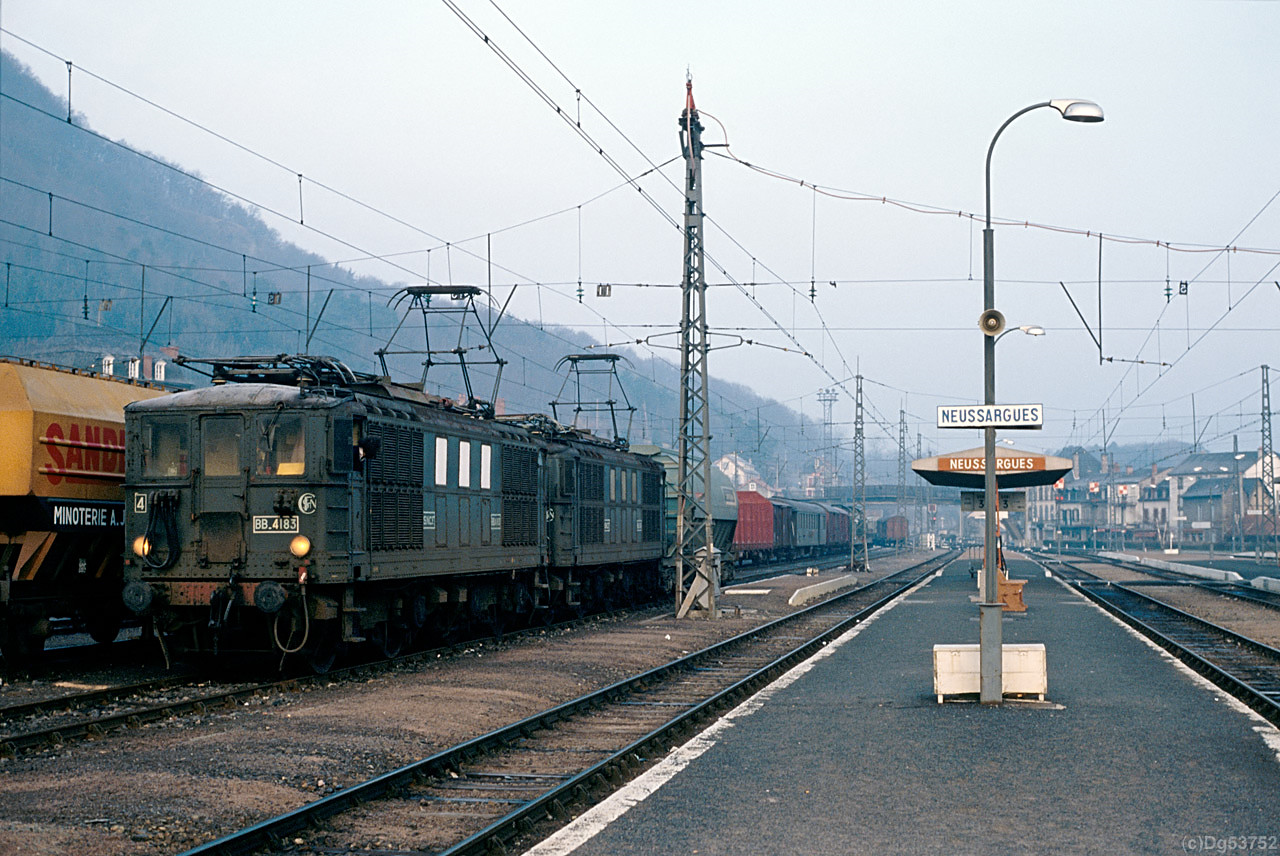 Neussargues
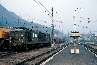 15/10/2021
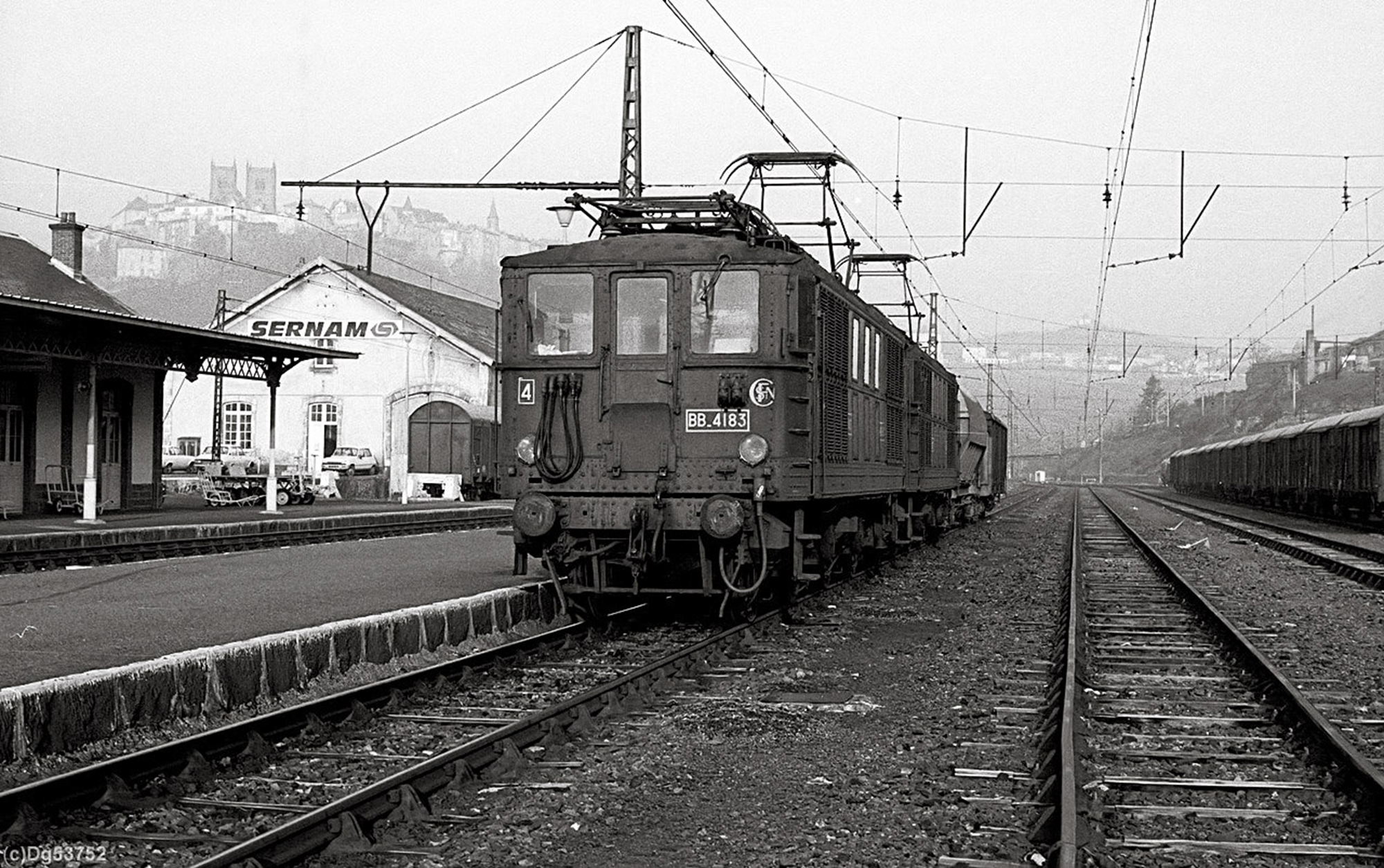 Ligne des Causses
15/10/2021
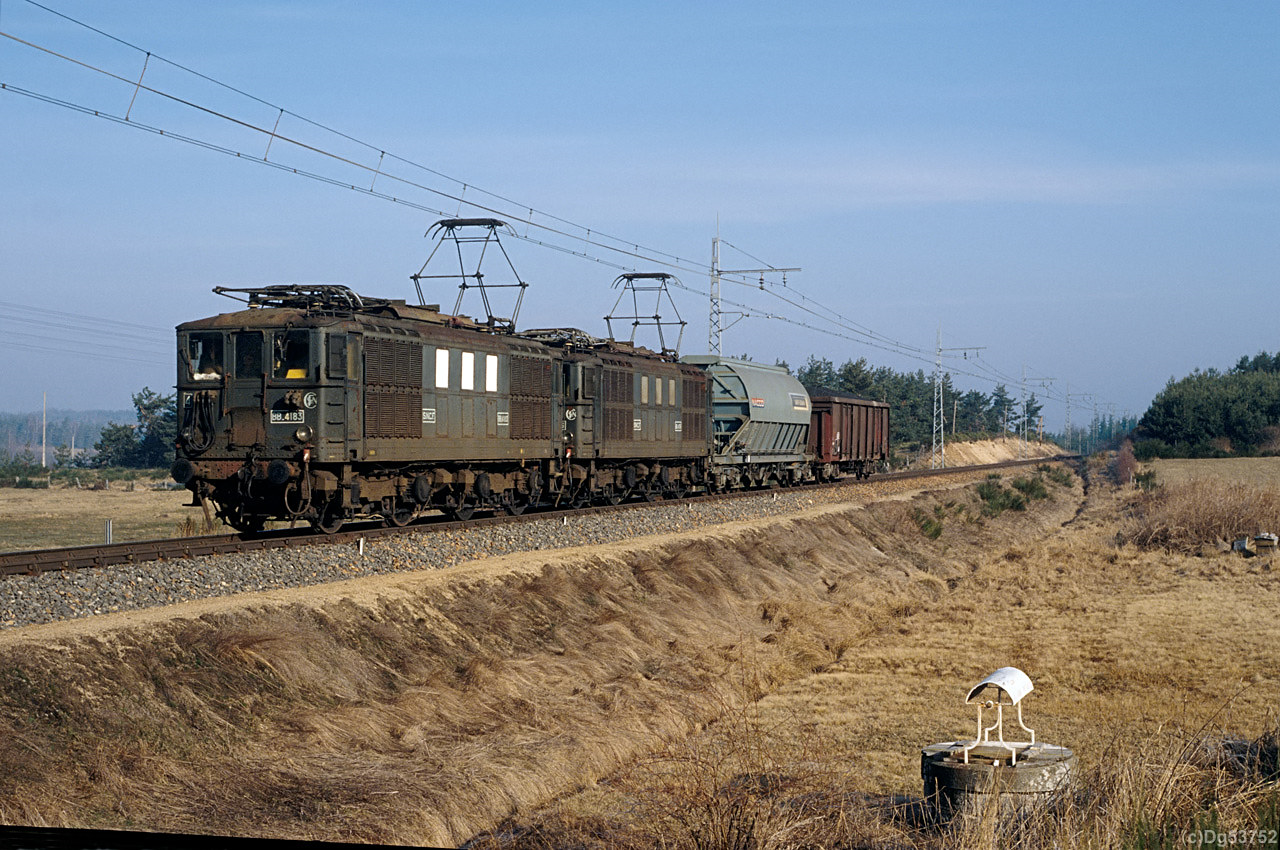 Ligne des Causses
15/10/2021
ART FERROVIAIRE
15/10/2021
Lucien VIEILLARD
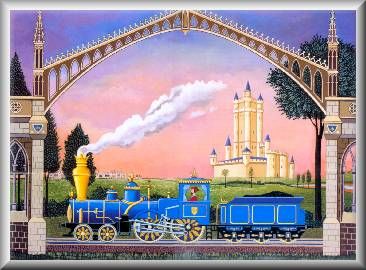 15/10/2021
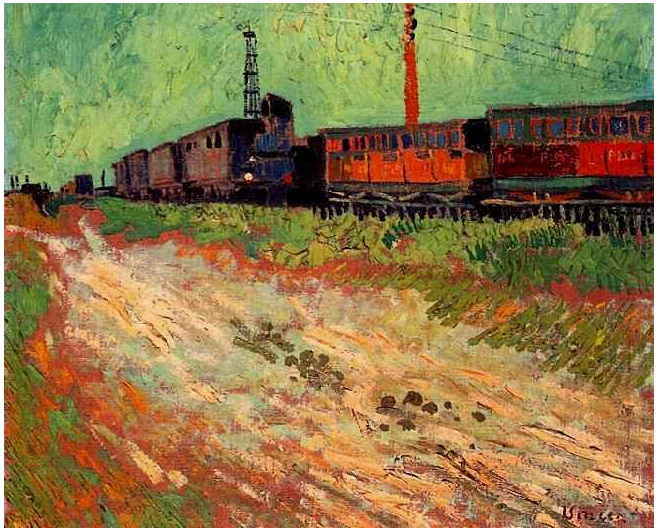 Vincent van Gogh
15/10/2021
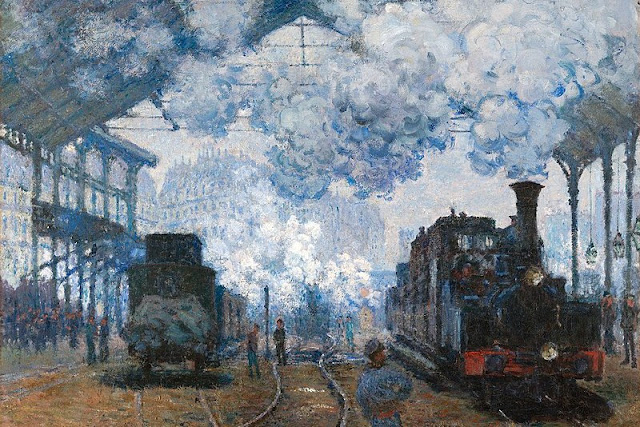 Claude MONET   1887 Gare Saint Lazare
15/10/2021
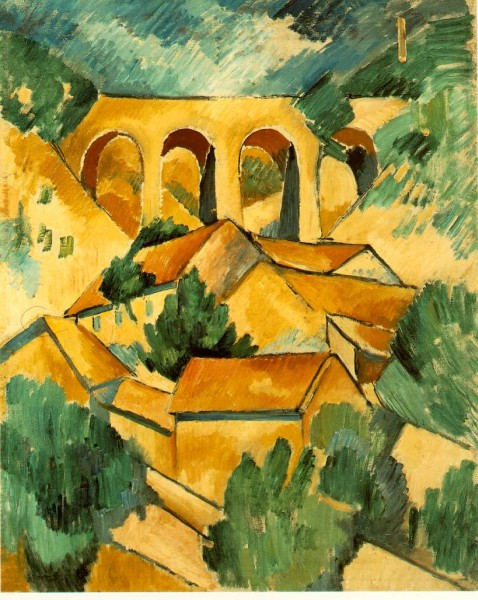 Georges BRAQUE
Le viaduc
 à L'Estaque
1908
15/10/2021
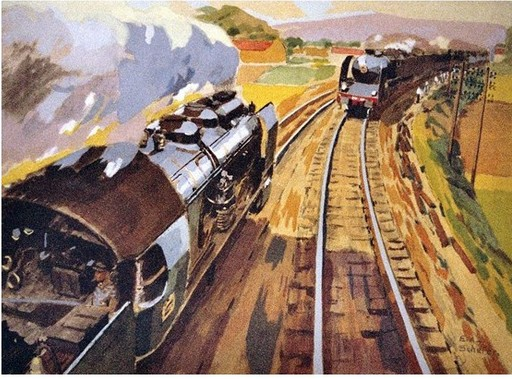 Émile André 
Schefer
15/10/2021
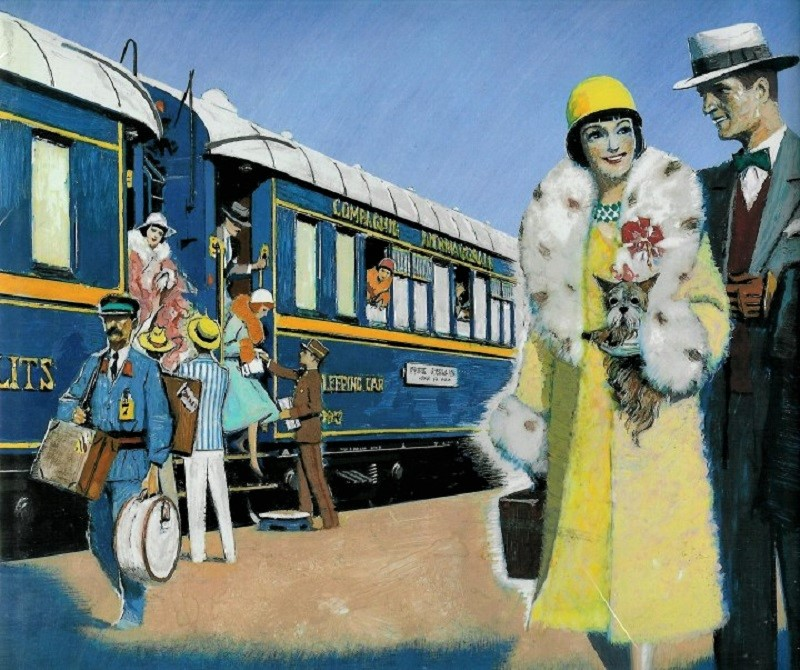 15/10/2021
Albert BRENET
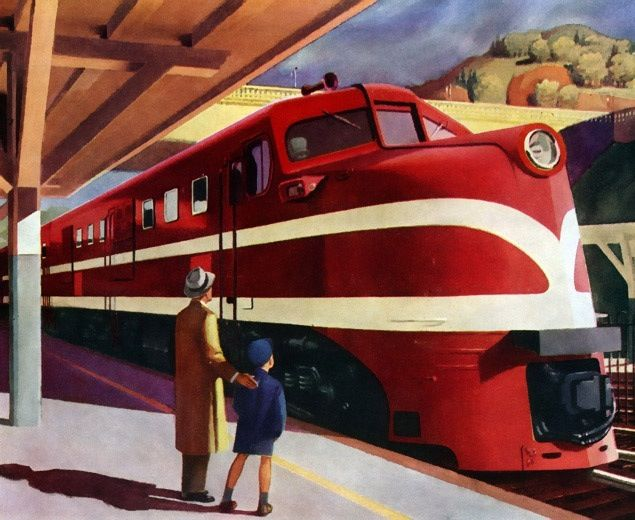 15/10/2021
Edward HOPPER 1944
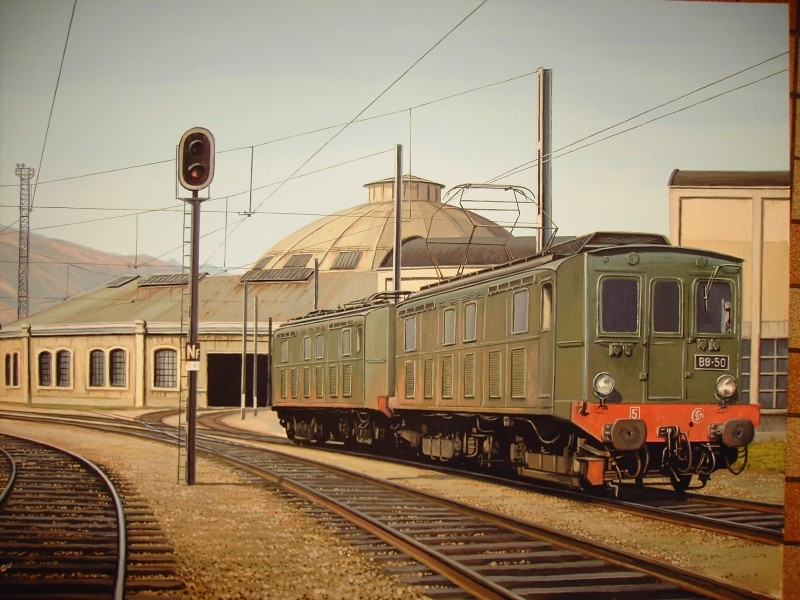 Michel SCHOU
15/10/2021
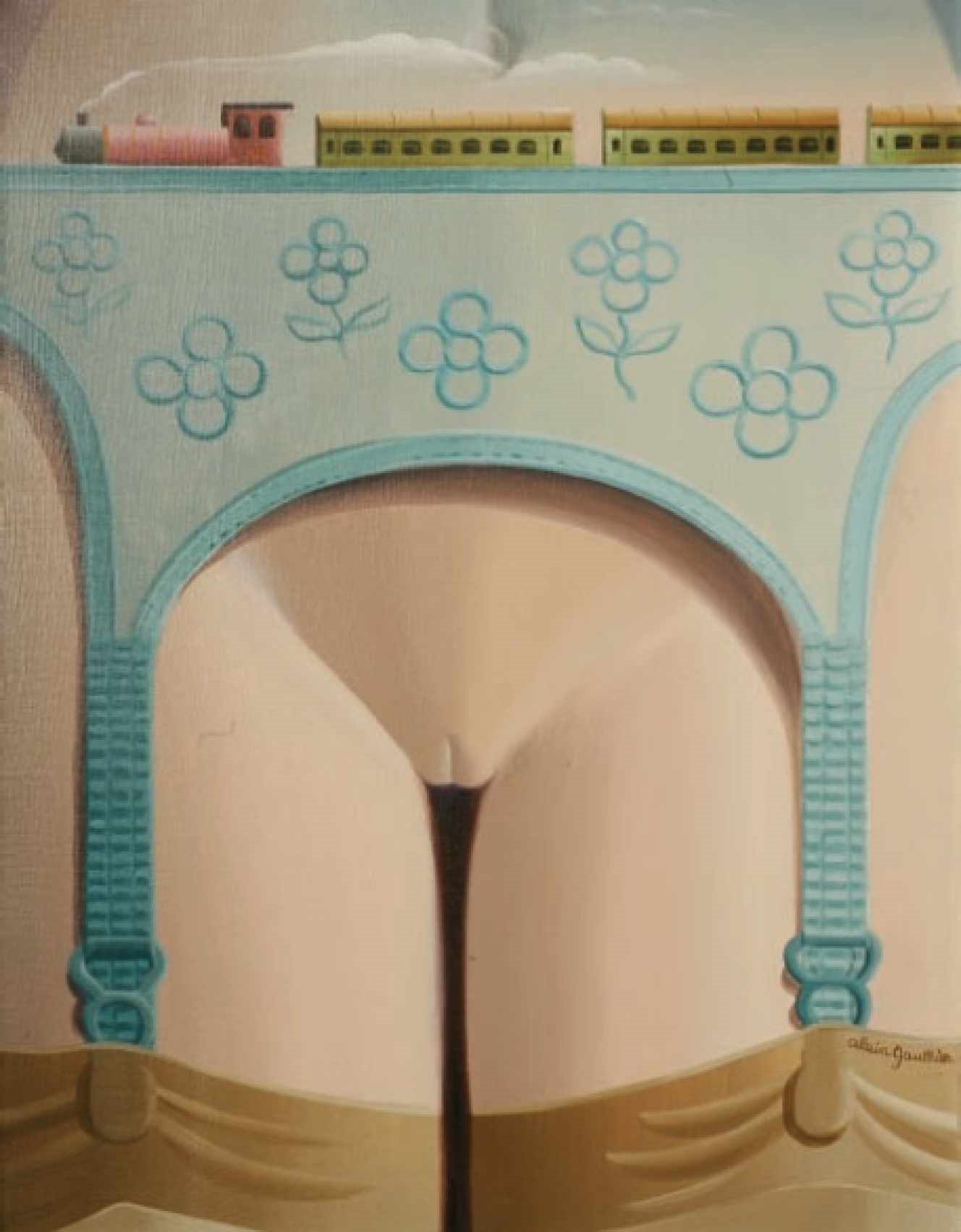 Alain GAUTHIER

Le petit train de ceinture
15/10/2021
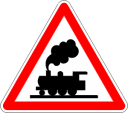 Questions diverses
15/10/2021
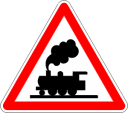 Mémère en ballade
Par 
Thierry CAMBOUNET
15/10/2021
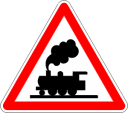 Atelier
 par Michel SANTENE 
Sonorisation BB 67400
15/10/2021
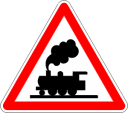 Présentation 
de votre matériel
15/10/2021